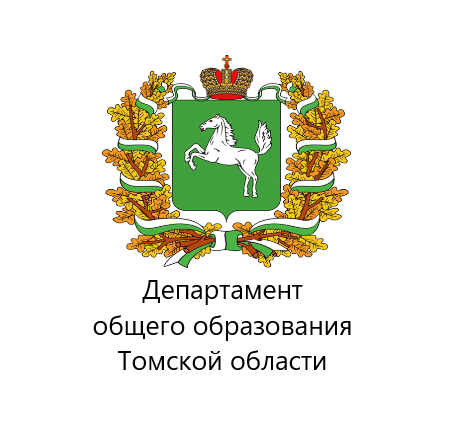 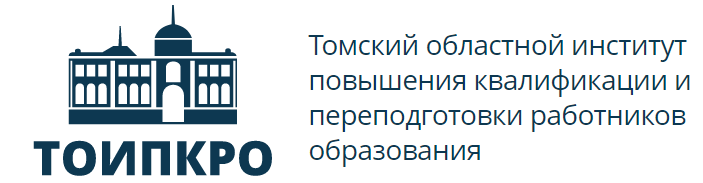 Региональный конкурс «Цифровые образовательные ресурсы»
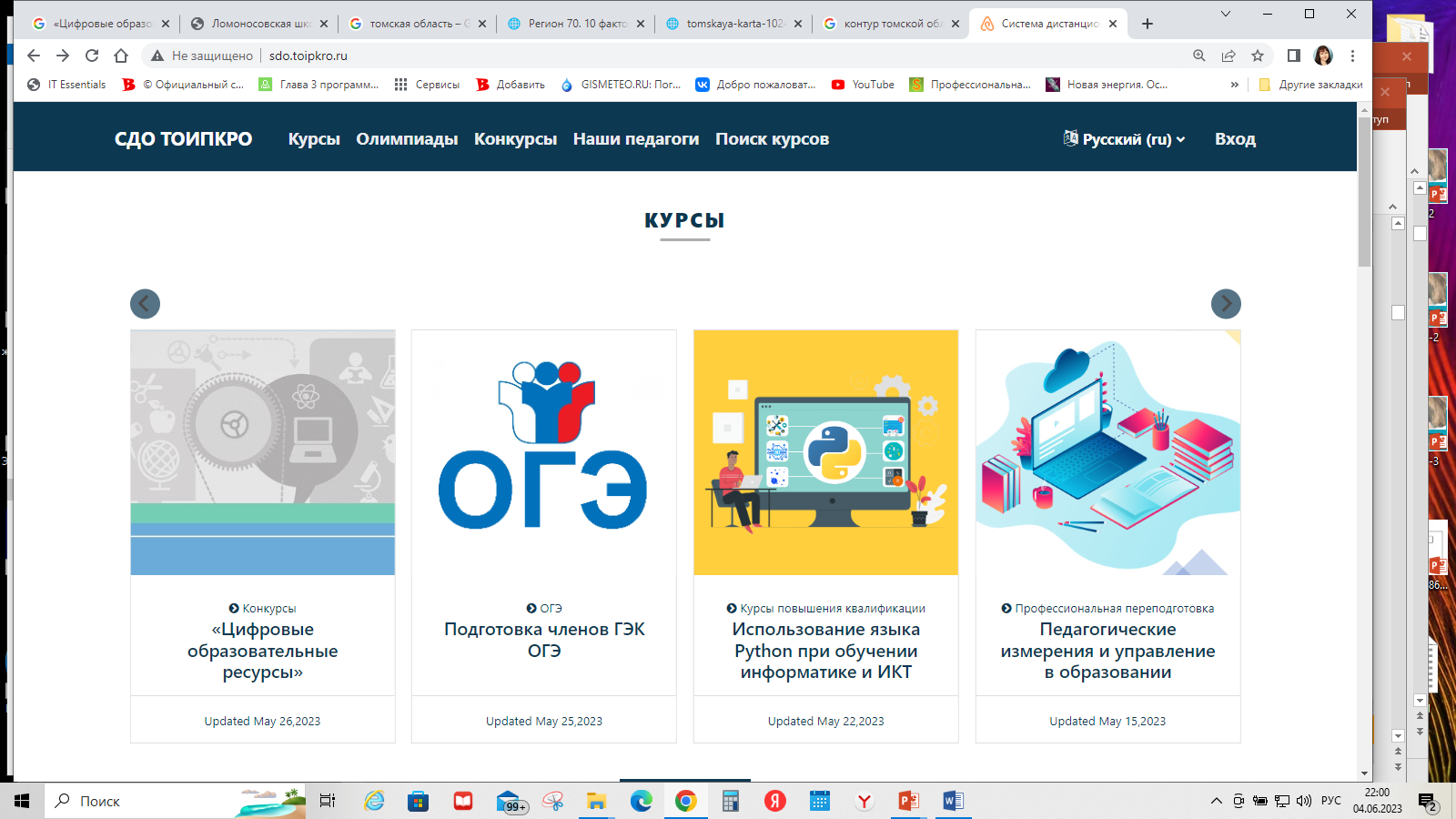 ДЕПАРТАМЕНТ ОБЩЕГО ОБРАЗОВАНИЯ ТОМСКОЙ ОБЛАСТИ

Отдел развития дистанционного образования ТОИПКРО
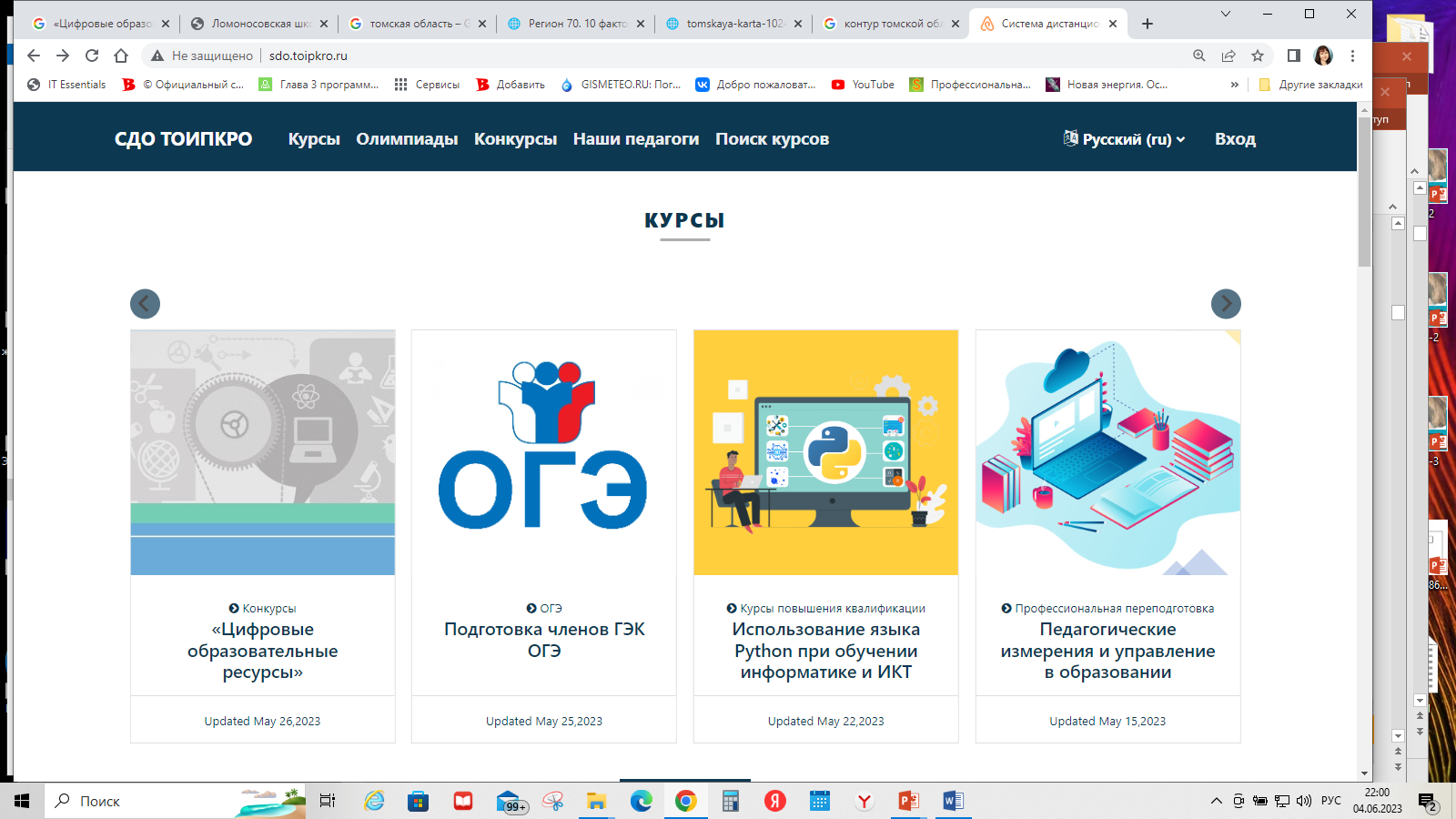 Учредители и организаторы Конкурса
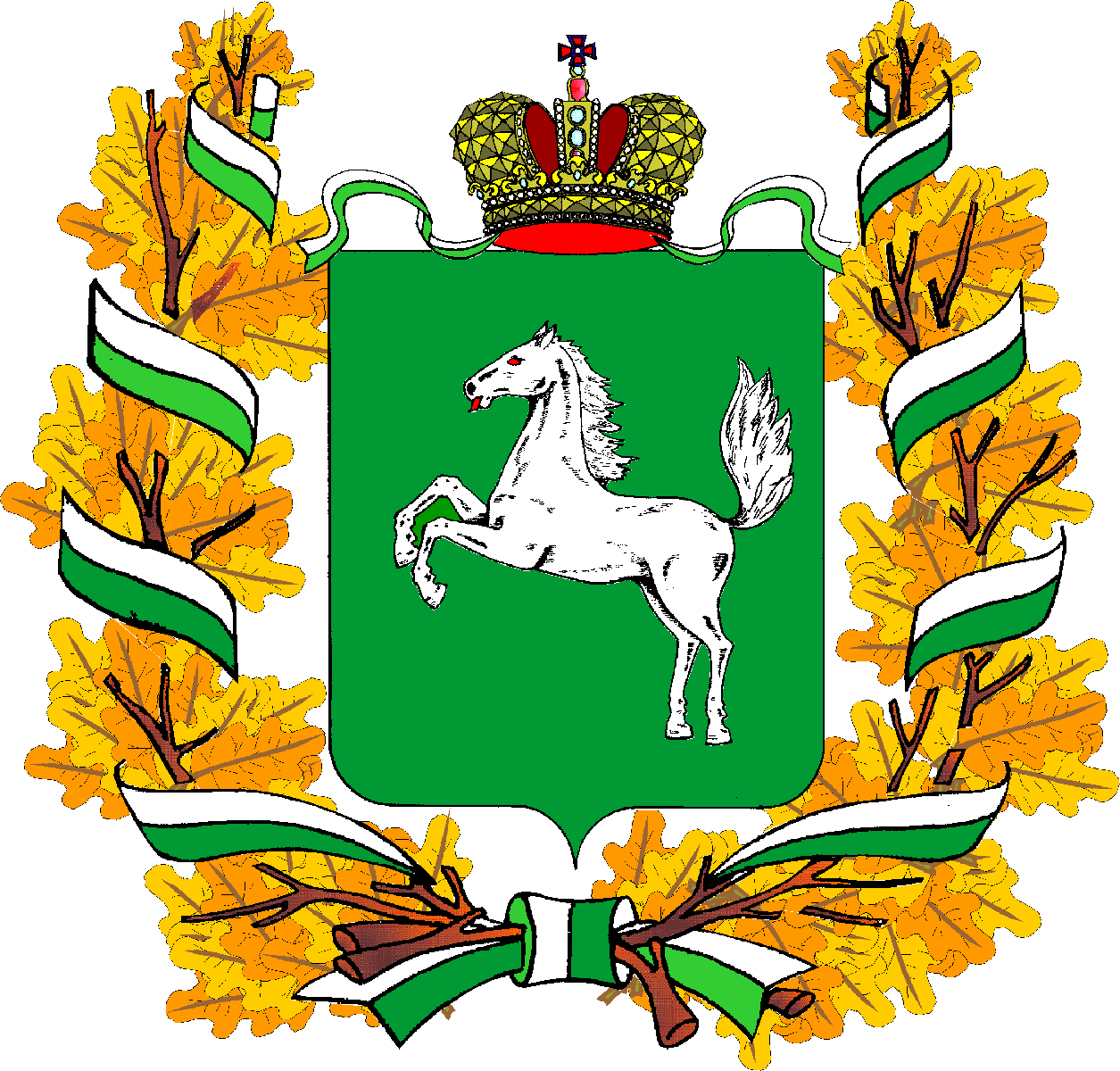 Департамент общего образования Томской области (ДОО ТО) 


Областное государственное бюджетное учреждение дополнительного профессионального образования «Томский областной институт повышения квалификации и переподготовки работников образования» (ТОИПКРО).
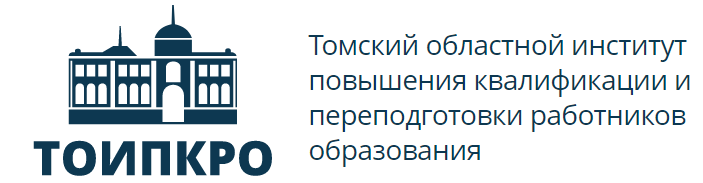 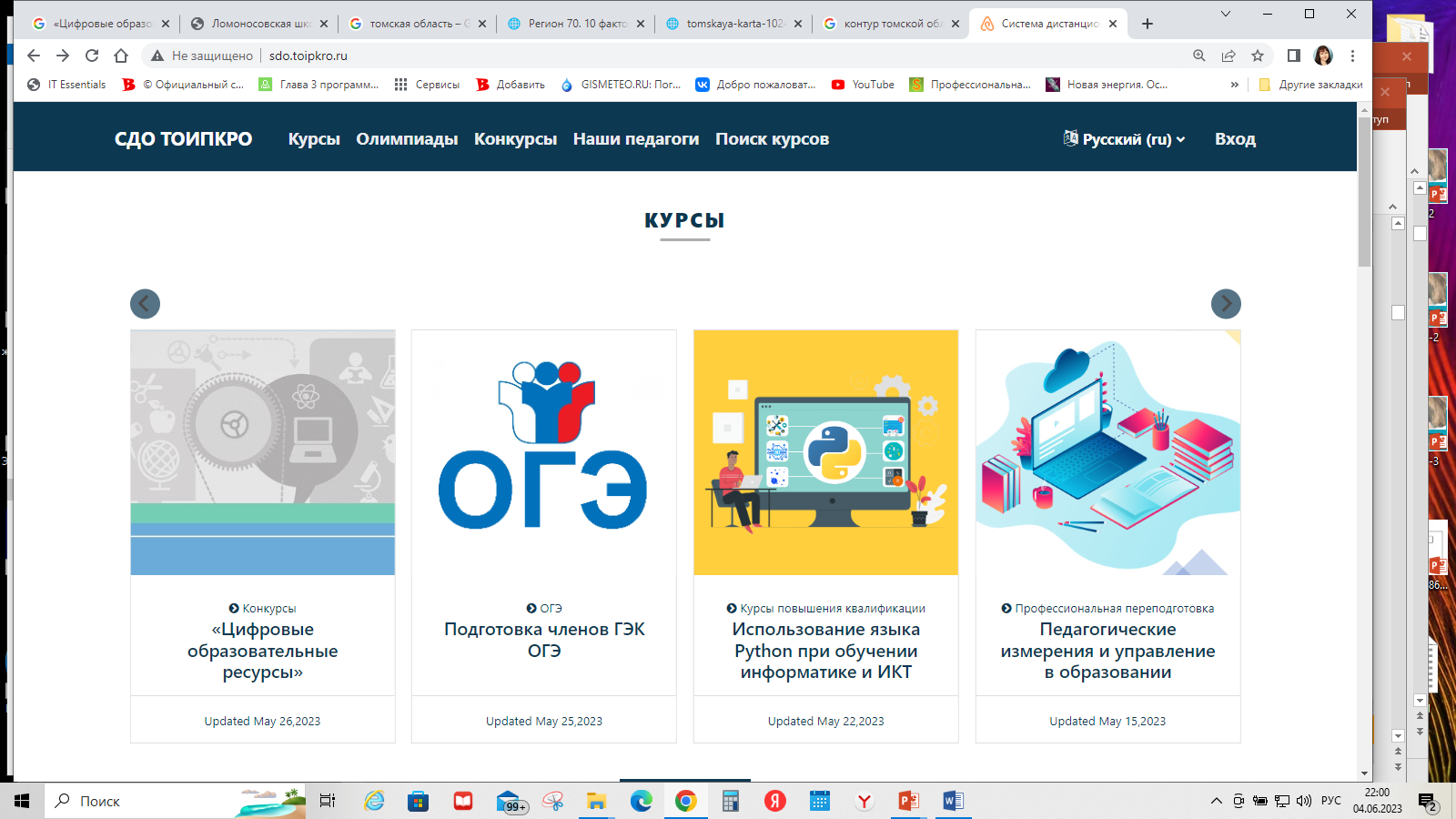 Цель и задачи Конкурса
выявление опыта разработки и использования электронных образовательных ресурсов у педагогических работников, с последующим формированием открытого банка инновационных педагогических идей.
Цель:
Выявить исследовательский и новаторский потенциал педагогических и методических работников.
Популяризовать инновационный опыт разработки и использования электронных образовательных ресурсов (ЦОР) в образовательном процессе.
Мотивировать педагогических работников к разработке и использованию электронных образовательных ресурсов для построения современной информационно-образовательной среды.
Сформировать региональный банк электронных образовательных ресурсов.
Задачи:
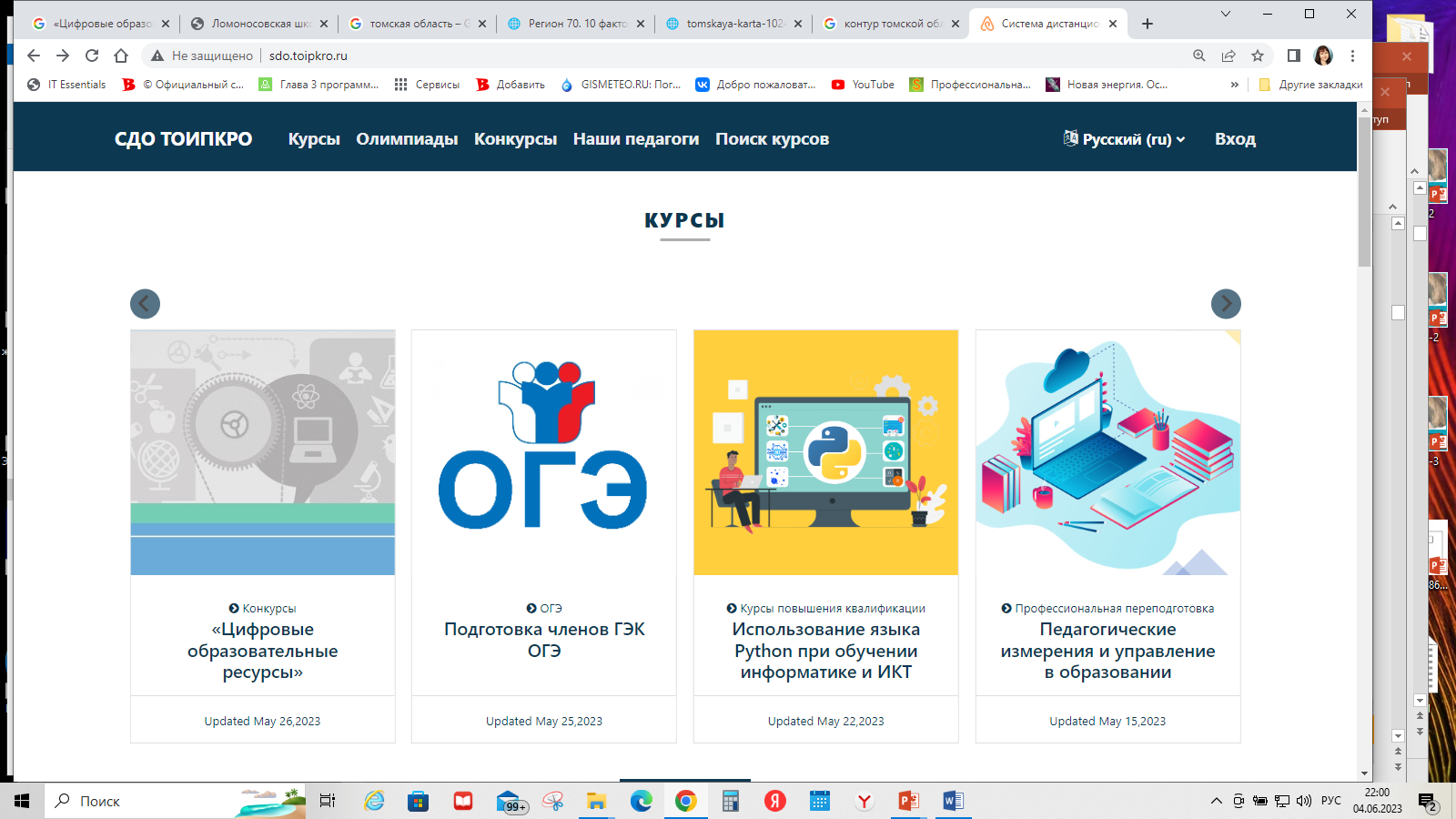 Участники Конкурса
педагогические работники областных государственных и муниципальных образовательных организаций, расположенных на территории Томской области

В Конкурсе могут принять участие педагогические работники и их коллективы, внедряющие в образовательную практику цифровые образовательные ресурсы.
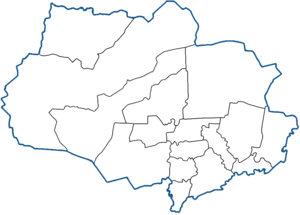 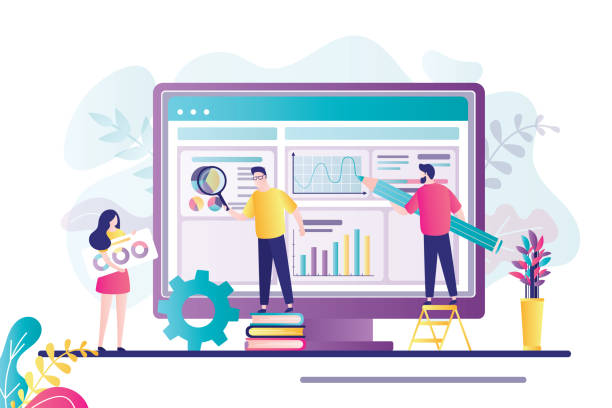 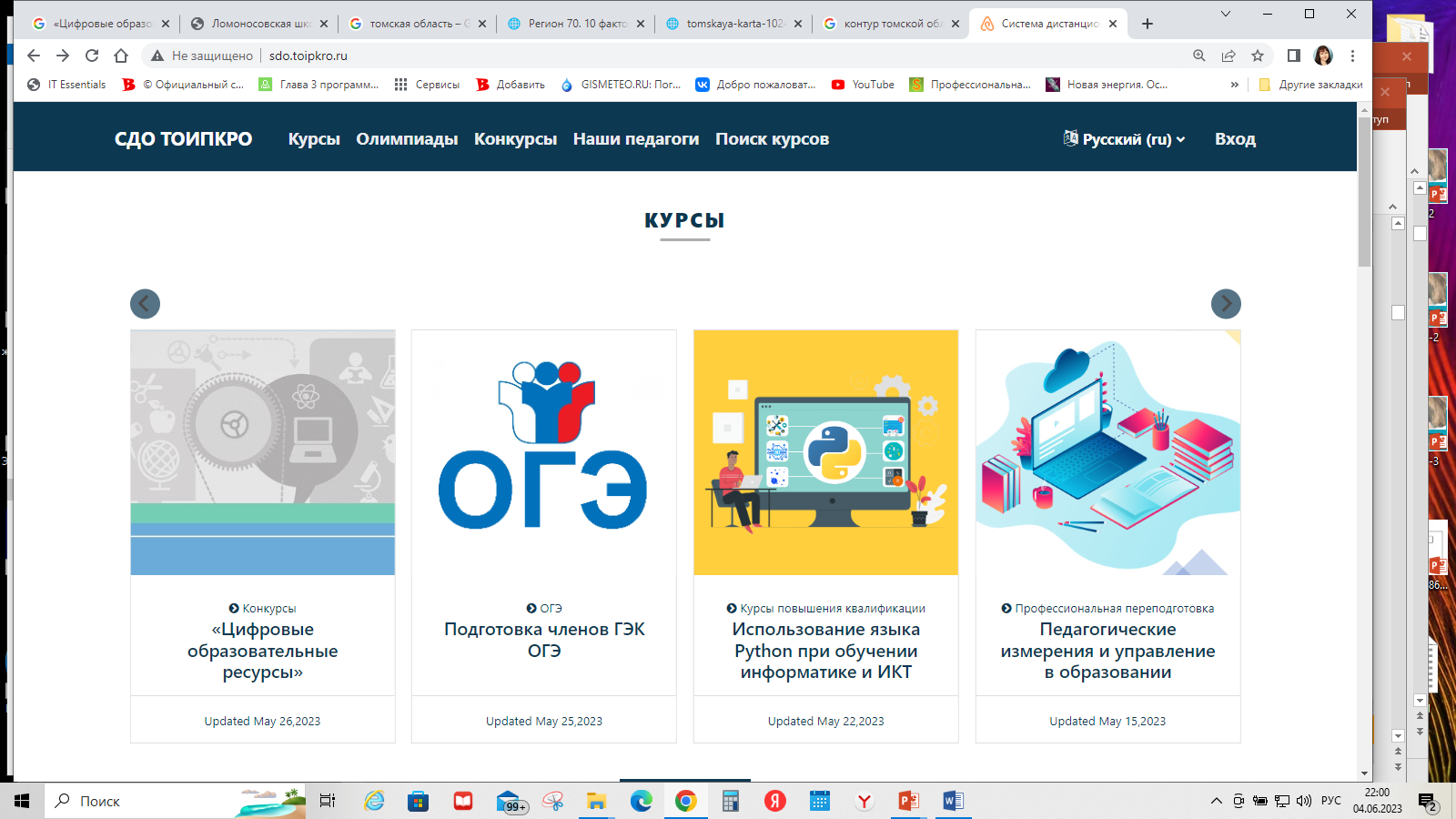 Содержательные направления Конкурса
«Лучший сайт педагога образовательной организации»


«Лучшая методическая разработка цифрового ресурса»


«Лучшее дистанционное мероприятие (дистанционный урок, родительское собрание, семинар и др.)
Содержательные направления Конкурса могут быть дополнены или объединены решением Экспертной комиссии Конкурса, оформленным протоколом заседания, после рассмотрения всех заявок-представлений.
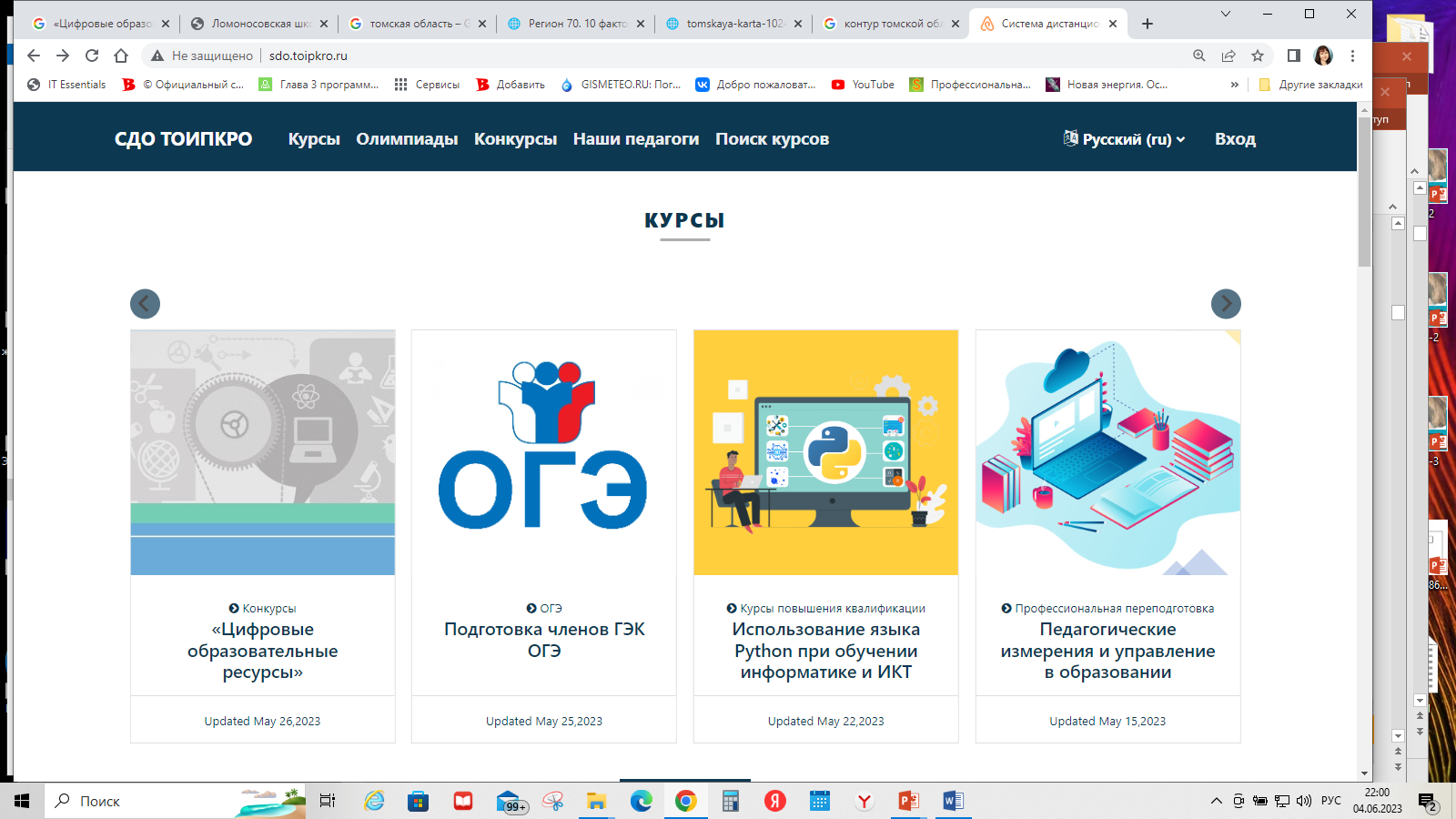 Cроки проведения Конкурса
1
13 июня – 
18 сентября 2023 г.
прием заявок и материалов
2
экспертиза конкурсных материалов
19 сентября - 29 сентября 2023 г.
подведение итогов и их размещение на сайте ТОИПКРО https://toipkro.ru и формирование открытого банка электронных образовательных ресурсов на сайте http://do.tomedu.ru.
3
30 сентября - 09 октября 2023 г.
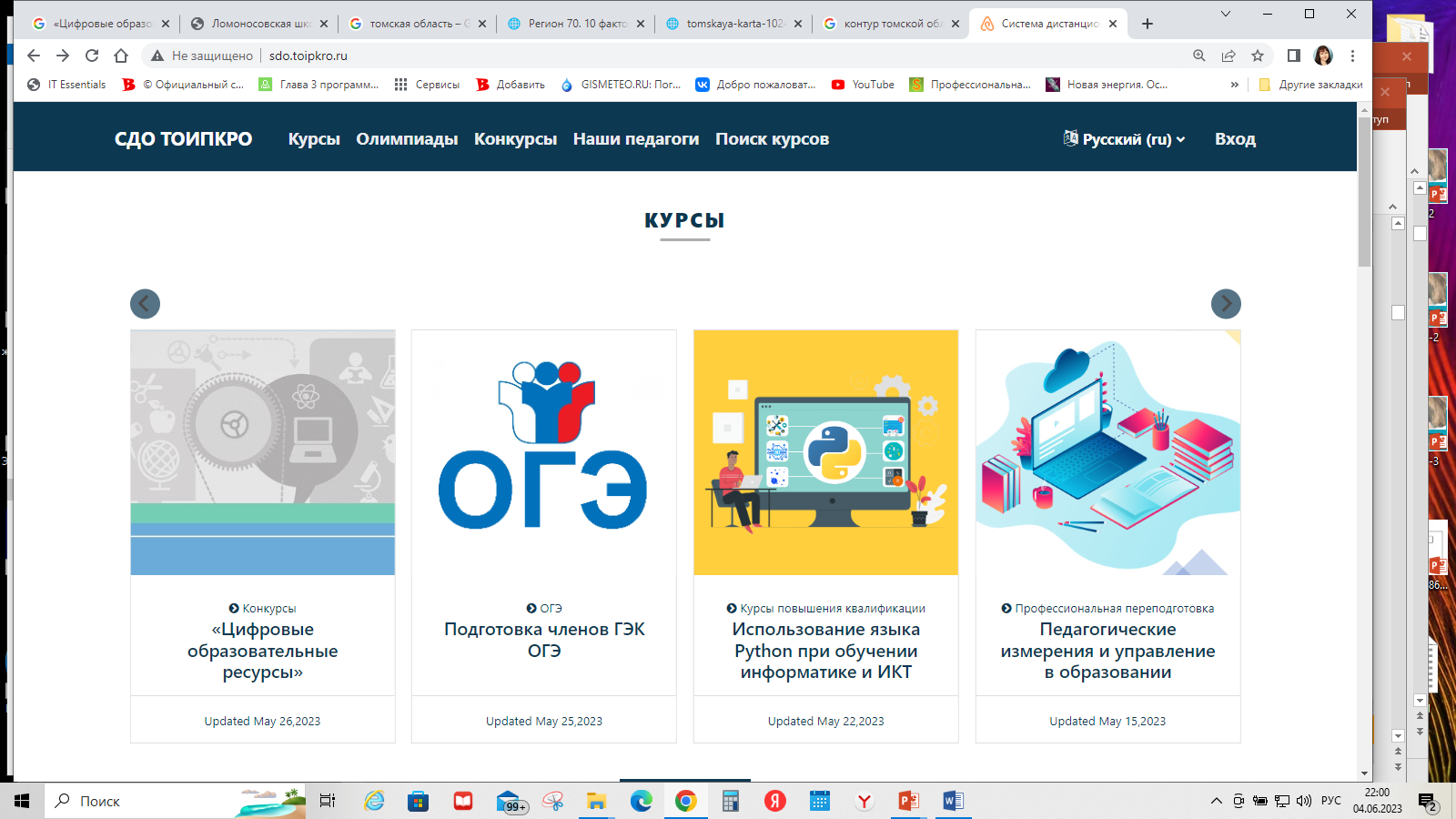 Порядок проведения Конкурса
Пакет документов, представленный на Конкурс, должен включать в себя:

конкурсный материал; 

заявку на участие в Конкурсе.


Прием документов осуществляется в электронном формате в системе дистанционного образования ТОИПКРО по ссылке: http://sdo.toipkro.ru Подробная инструкция по заполнению заявки на участие в конкурсе и загрузке конкурсных материалов представлена в приложении 4.
: http://sdo.toipkro.ru
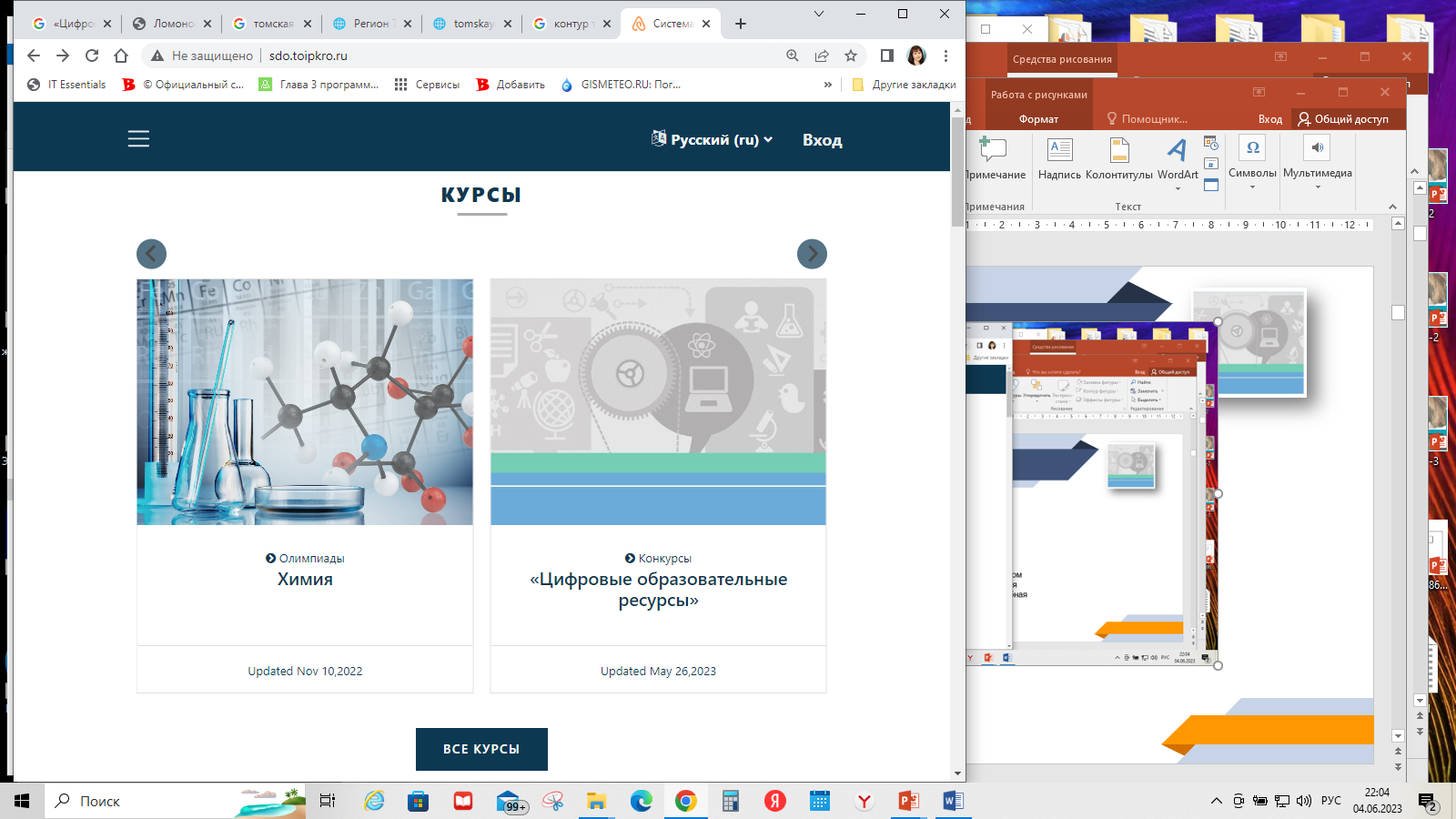 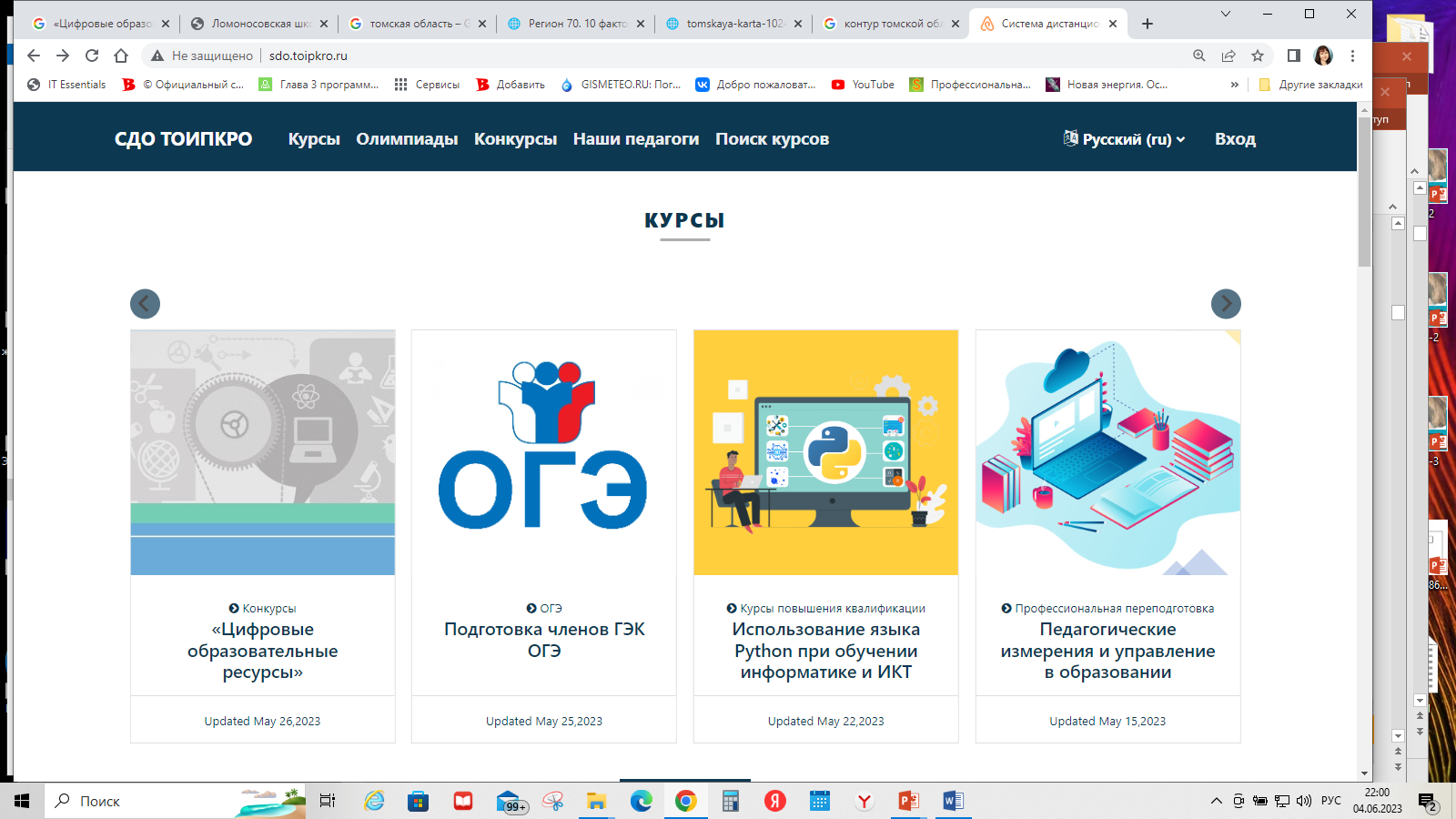 Порядок проведения Конкурса
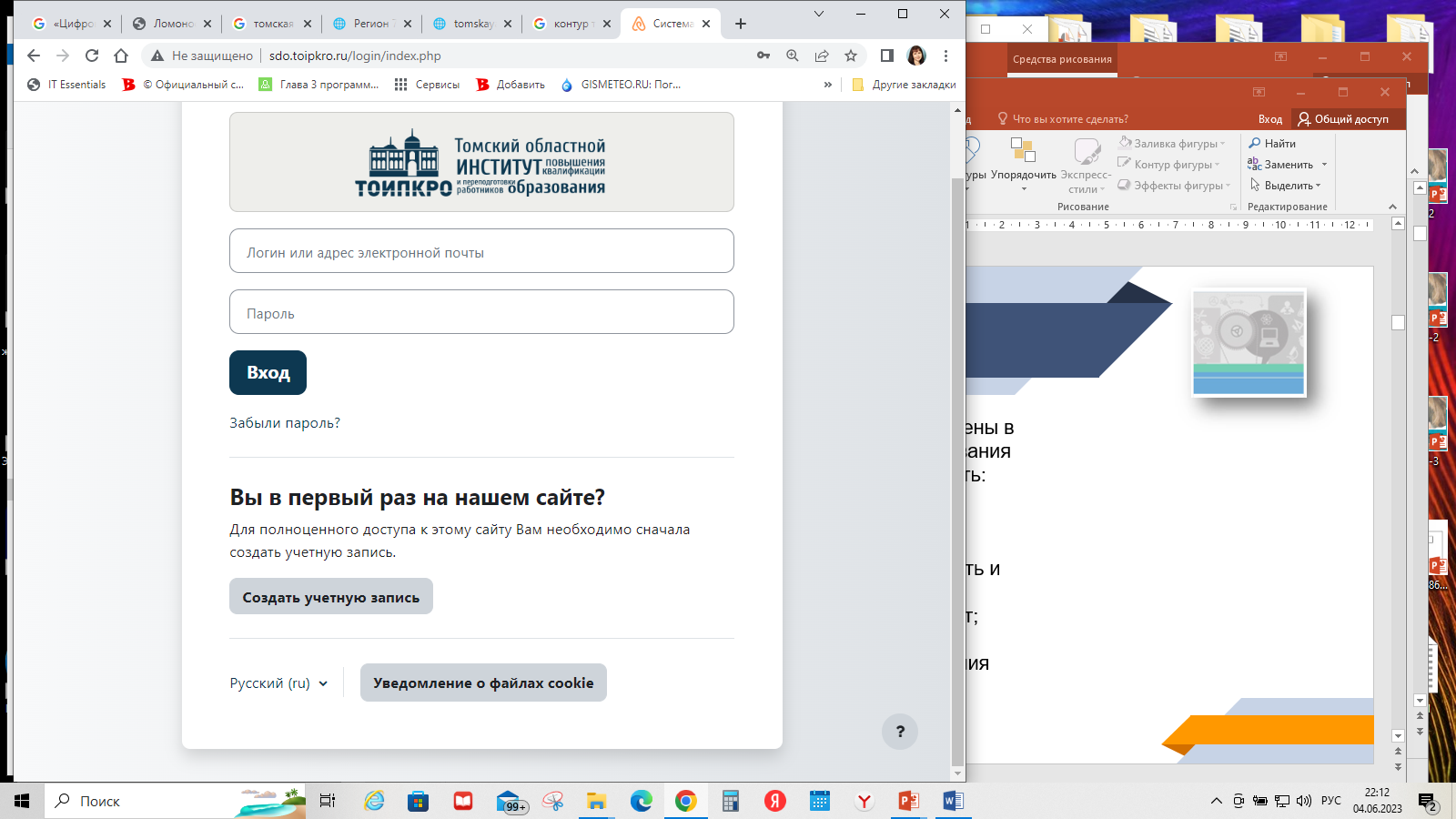 Для участия в Конкурсе необходимо заполнить заявку в системе дистанционного образования ТОИПКРО по ссылке: http://sdo.toipkro.ru  

и загрузить материалы 
до 18 сентября 2023 года.
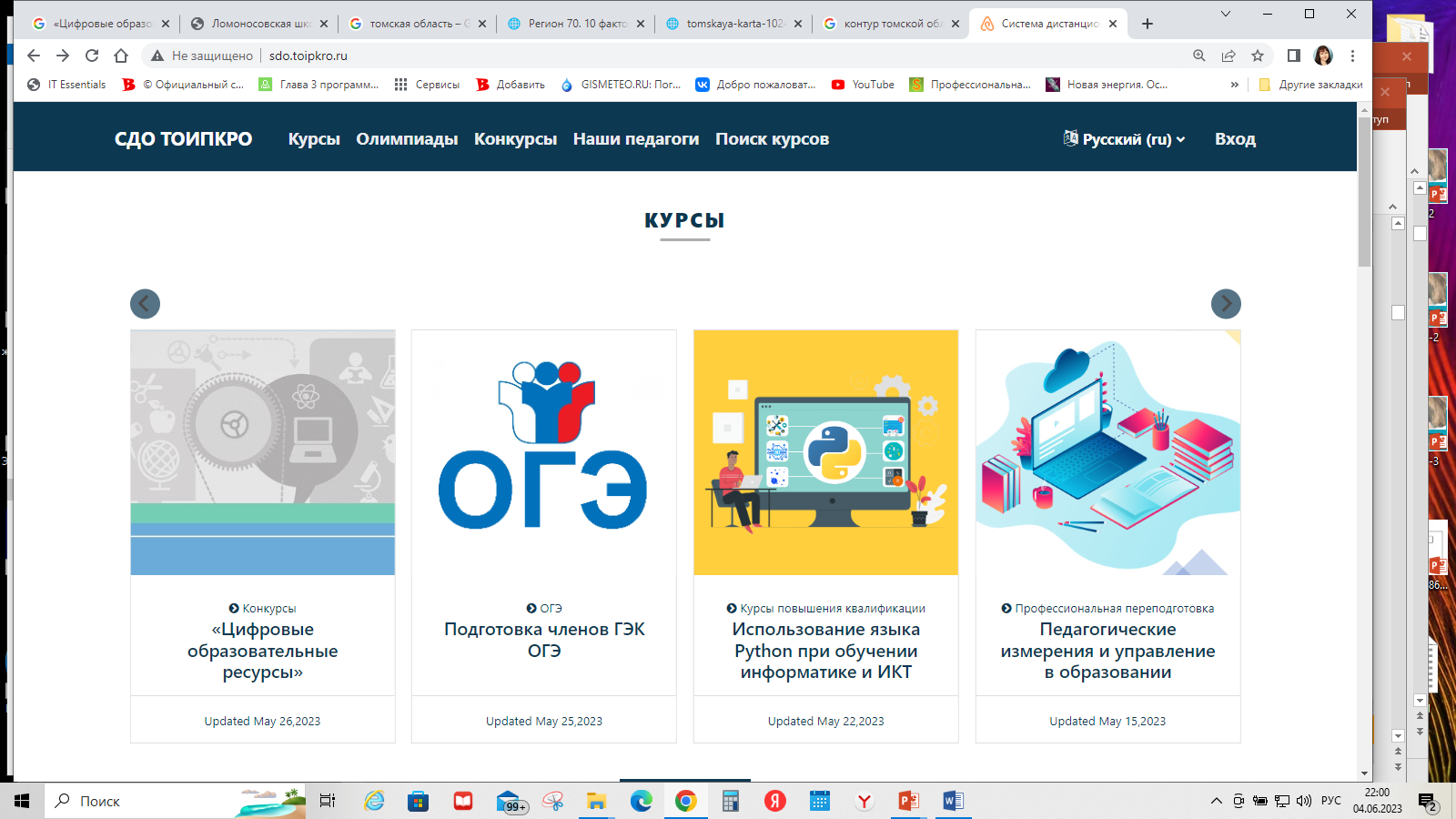 Порядок проведения Конкурса
Конкурсные материалы должны быть представлены в виде описания педагогического опыта использования ЦОР в образовательной деятельности и включать:


название ЦОР;
фамилию, имя, отчество автора, его должность и место работы;
ссылку на размещенные ЦОР в сети Интернет;
краткое описание ЦОР;
описание педагогического опыта использования ЦОР в образовательной деятельности.
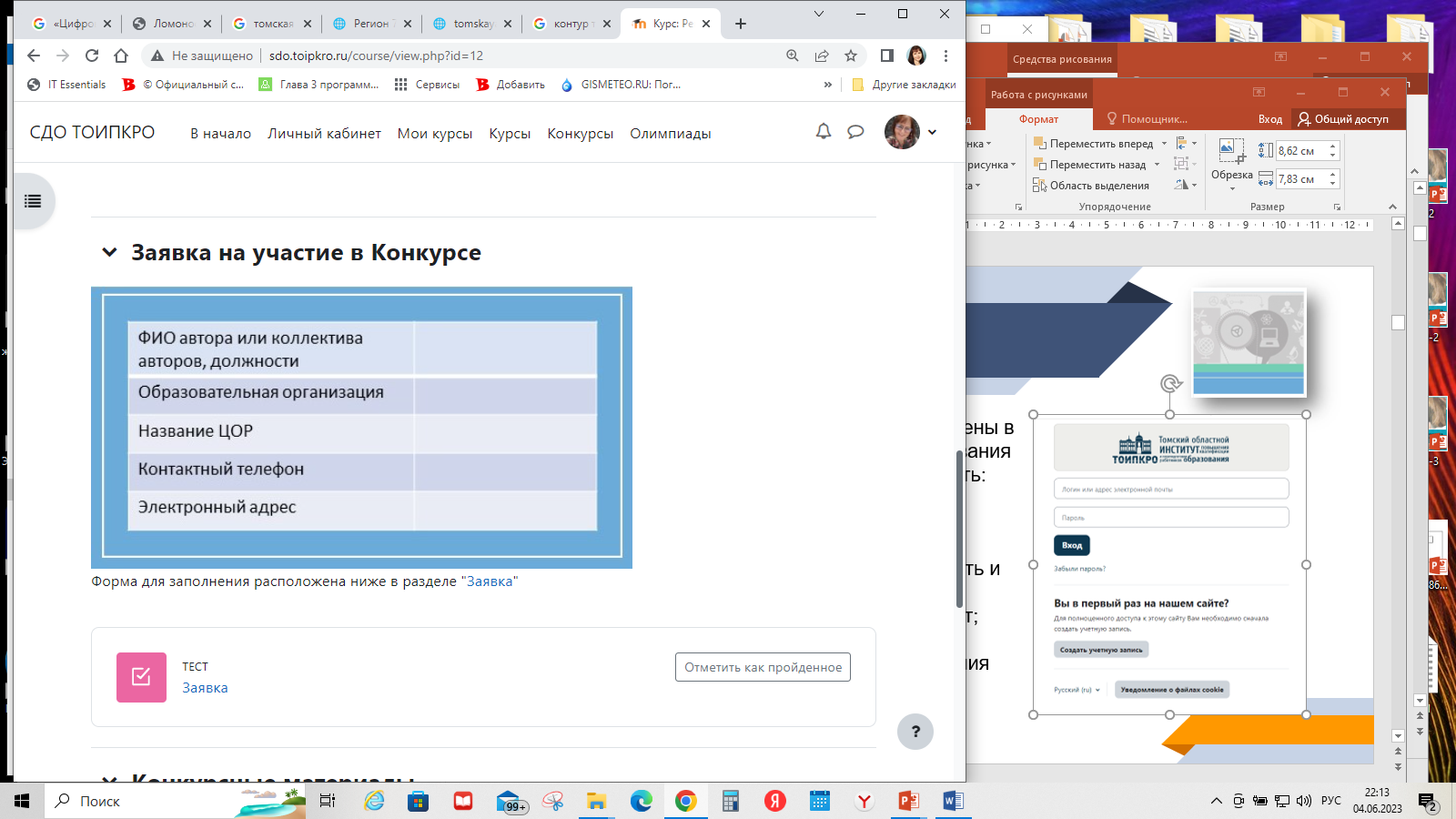 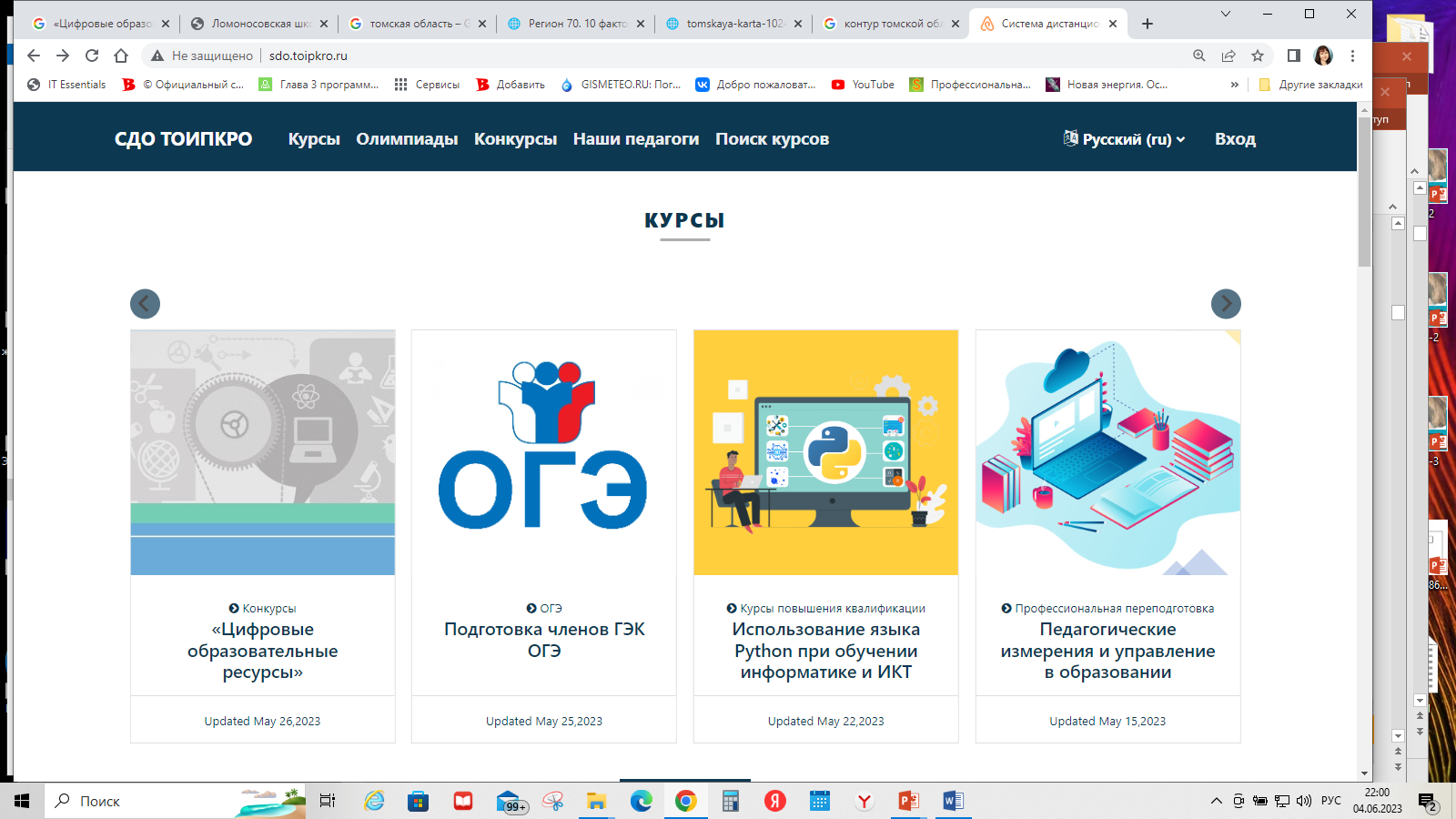 Описание педагогического опыта использования ЦОР
Описание педагогического опыта использования ЦОР в образовательной деятельности должен быть представлен:
 
в виде текста, в котором грамотно, аргументированно излагается позиция автора по использования ЦОР в его деятельности, 

приводятся прогнозируемые результаты использования ЦОР в соответствии с современными проблемами и трендами в образовании. 

Текст должен быть структурирован, а в самом тексте должна прослеживаться логика изложения. 

Объем текста должен составлять не более 2 машинописных страниц формата А4.
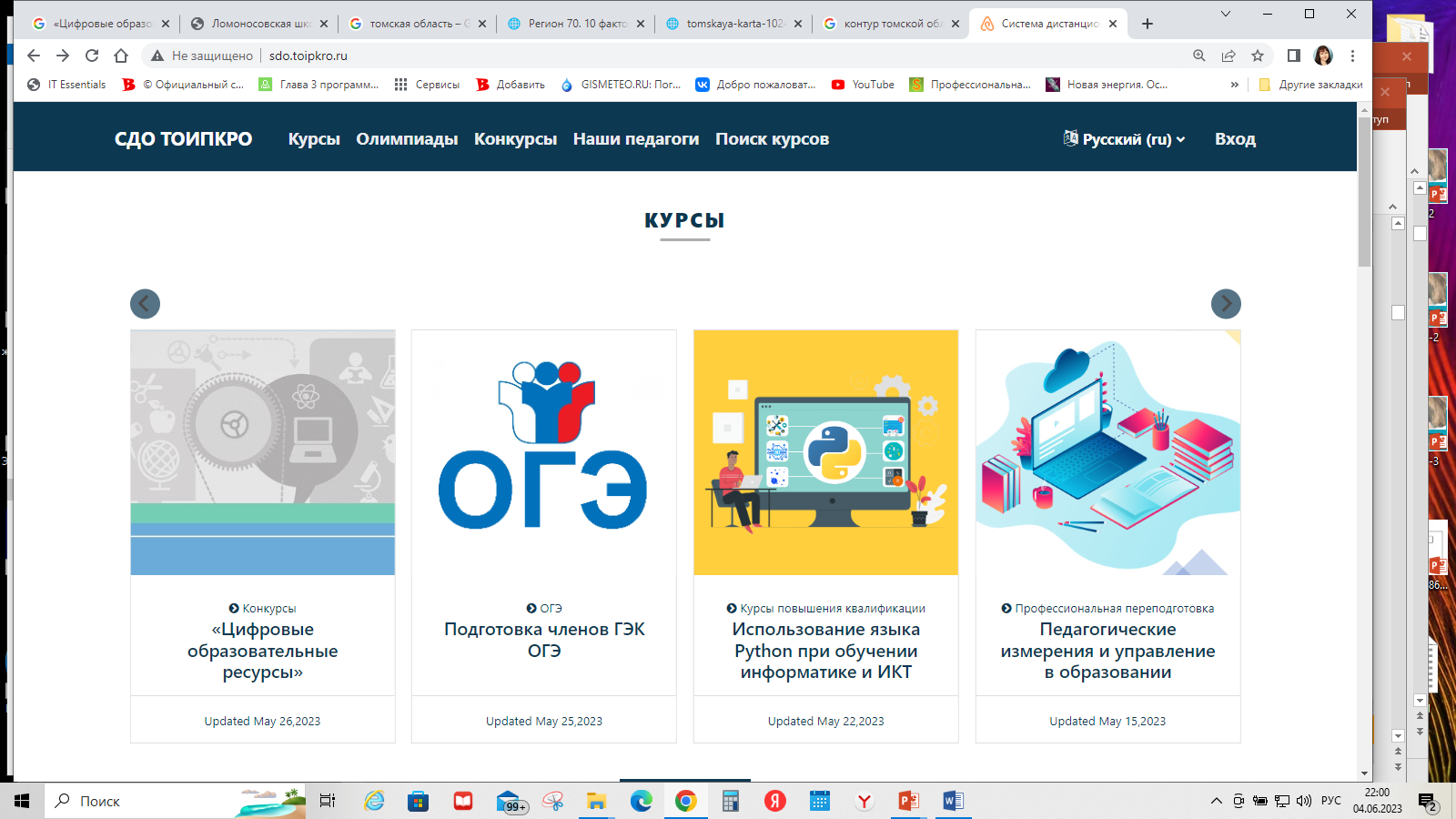 Критерии оценки конкурсных материалов
Система оценивания:
0 баллов – работа не соответствует данному критерию;

1 балл – работа частично соответствует данному критерию;

2 балла – работа полностью соответствует выбранному критерию.
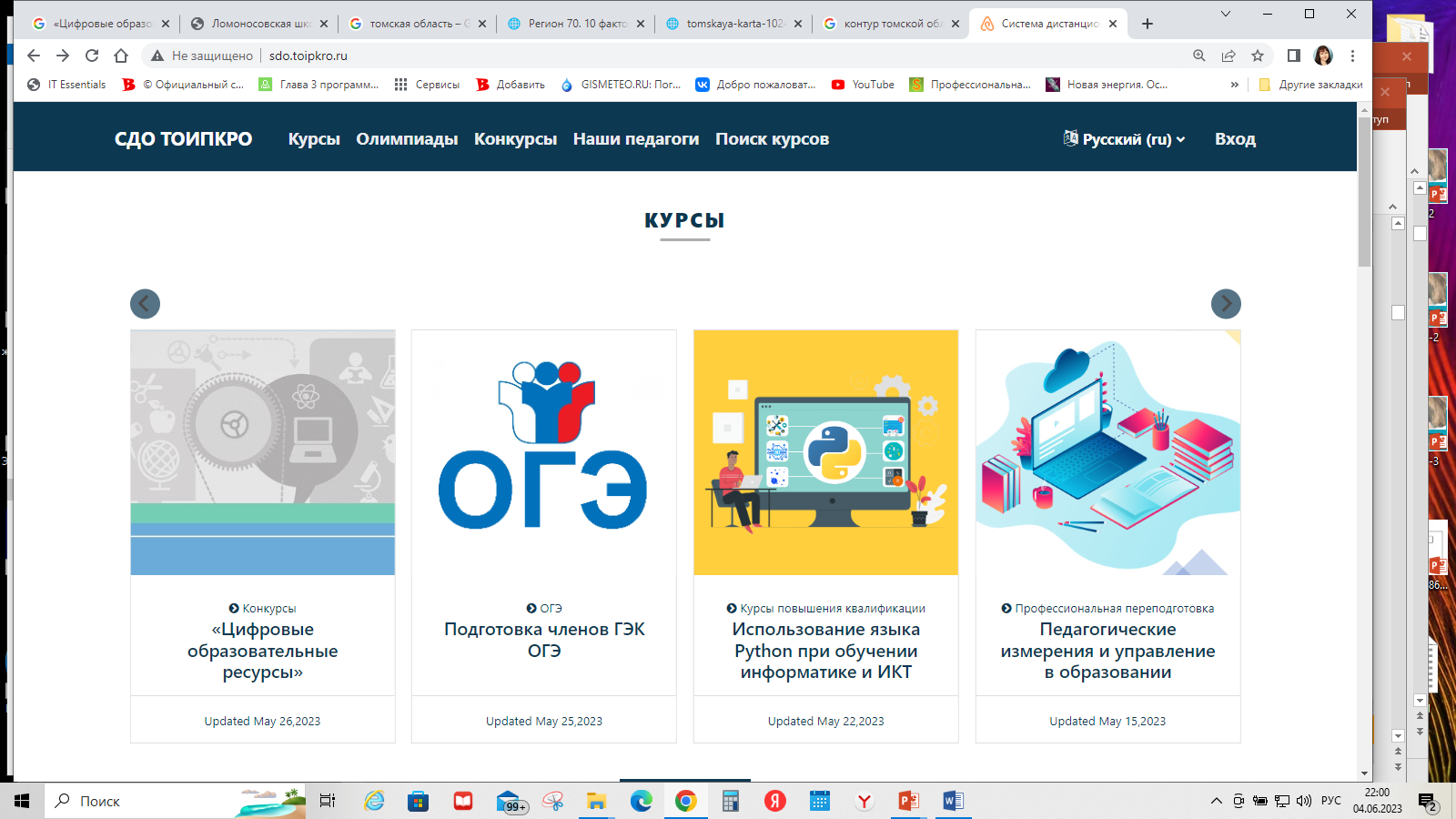 Подведение итогов и награждение Конкурса
Организационный комитет и экспертная комиссия определяют победителей и призеров конкурса по сумме баллов в соответствии с утвержденными критериями. 
Выдача документов осуществляется по итогам Конкурса. Победители и призеры награждаются дипломами. Участники получают сертификат. Количество победителей не превышает 15% от общего количества участников, количество призеров не превышает 25% от общего количества участников.
По решению оргкомитета и экспертной комиссии Конкурса работы победителей и призеров будут размещены в региональном банке Электронных образовательных ресурсов на сайте http://do.tomedu.ru и рекомендованы для использования педагогам Томской области.
Итоги Конкурса публикуются на официальном сайте ТОИПКРО https://toipkro.ru.
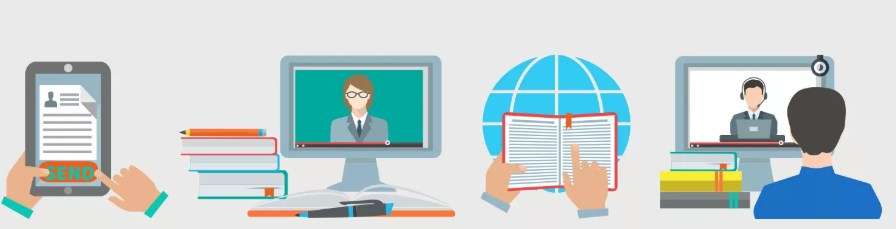 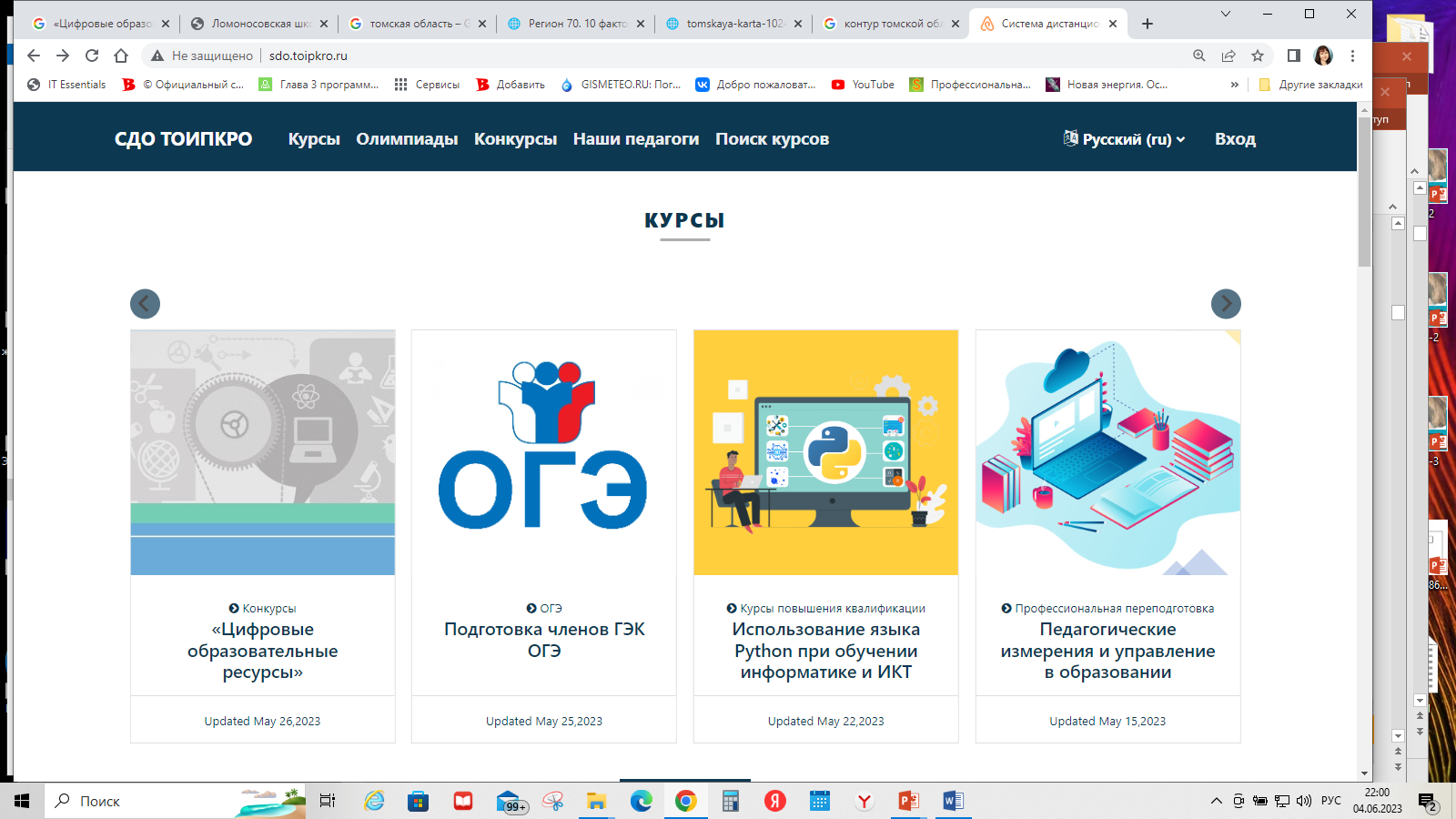 Инструкция по заполнению заявки на участие в конкурсе и загрузке конкурсных материалов в системе дистанционного образования ТОИПКРО (далее – СДО)
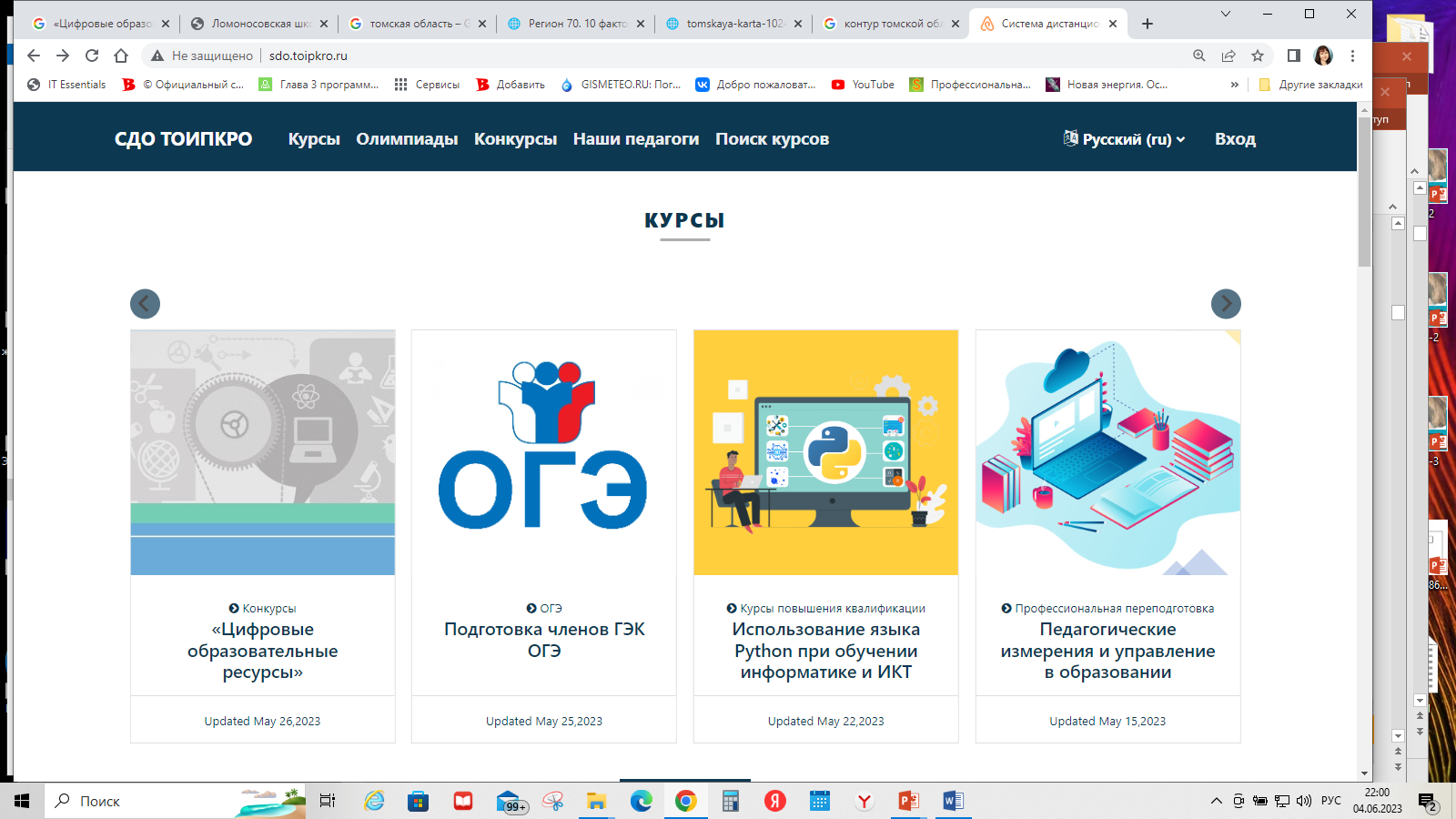 Инструкция по заполнению заявки
1
1. Зарегистрируйтесь на сайте http://sdo.toipkro.ru , если у Вас нет учетной записи в системе или авторизуйтесь,  в случае если учетная запись есть. Кнопка регистрации  и входа находится в правом верхнем углу меню сайта.
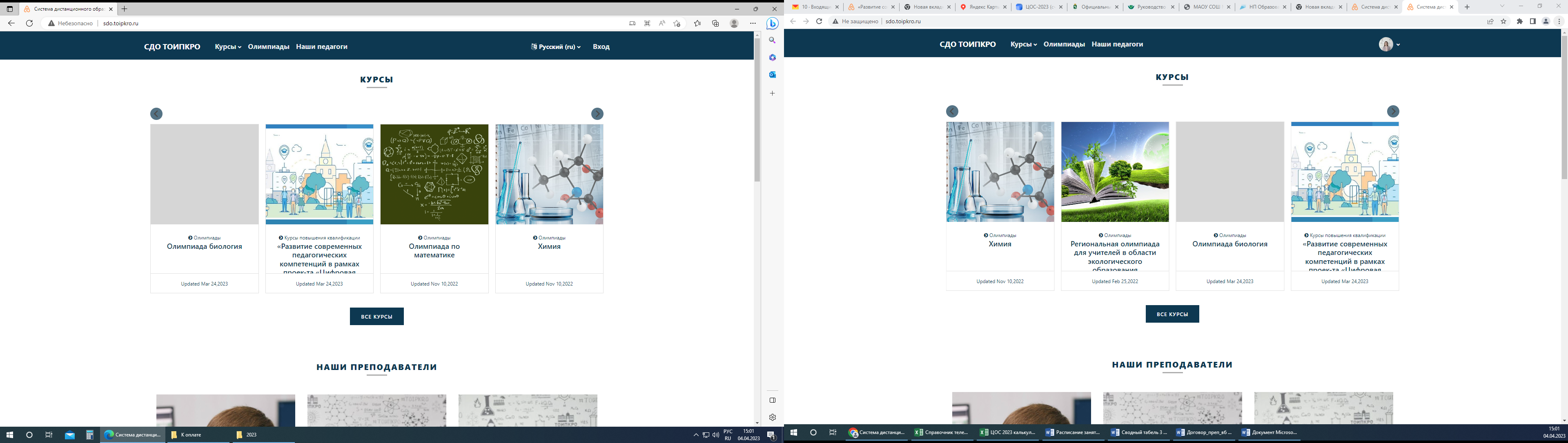 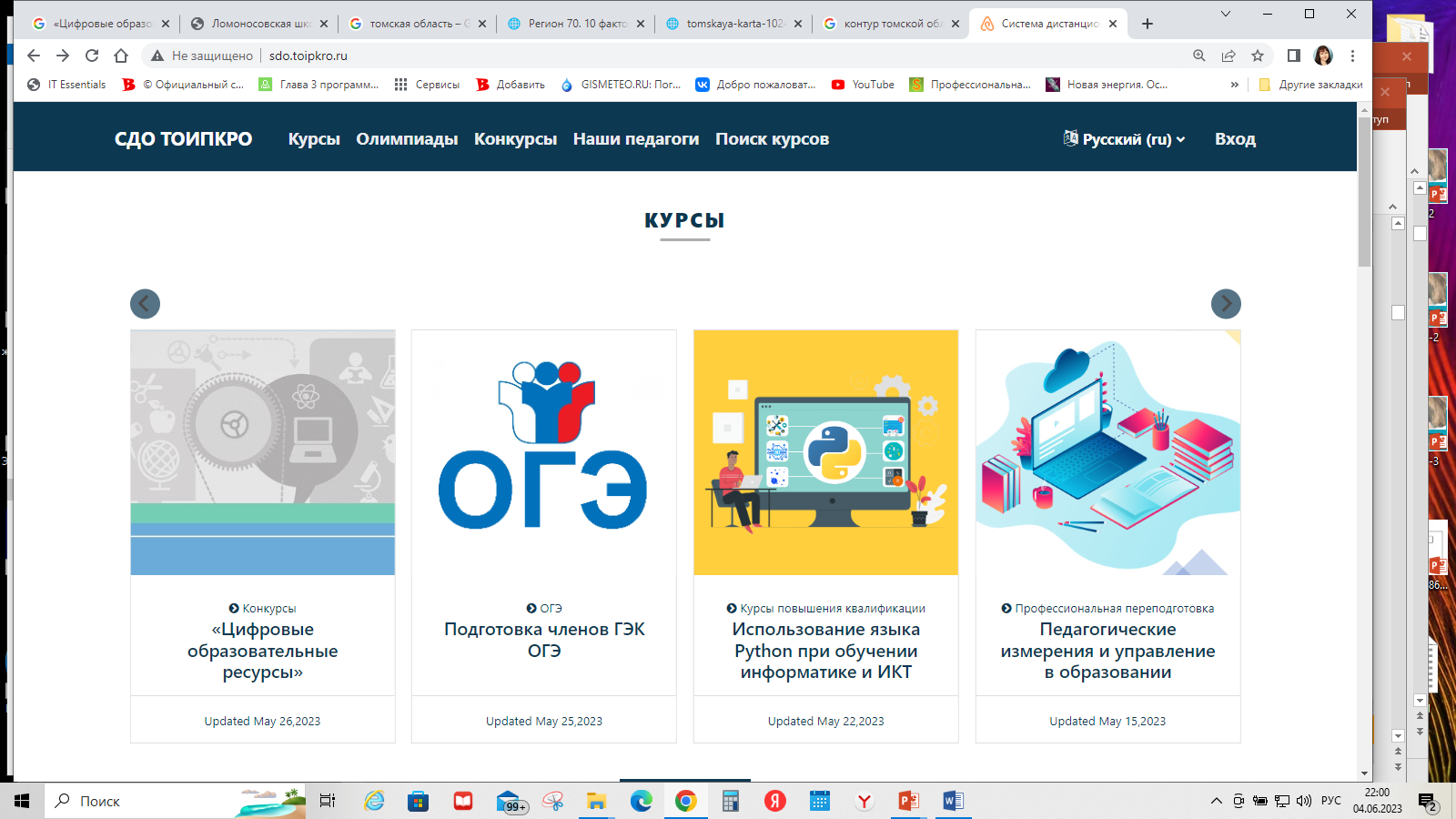 Инструкция по заполнению заявки
2
2. Инструкция по регистрации
2.1. Перейдите в раздел «Создать учетную запись»
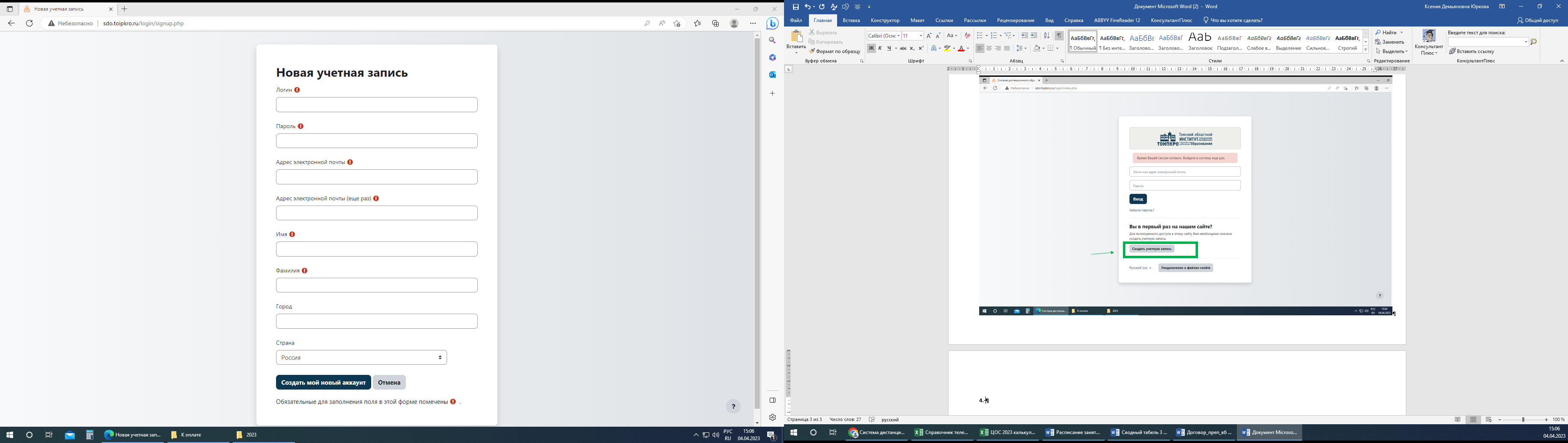 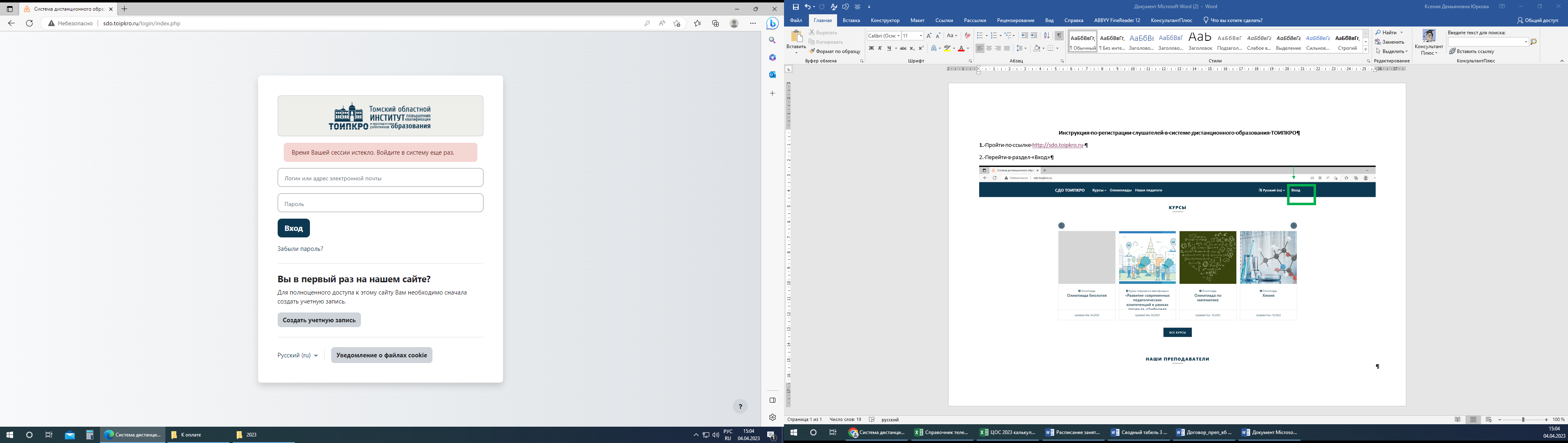 2.2. Заполните данные. Для завершения создания учетной записи нажмите «Создать мой новый аккаунт»
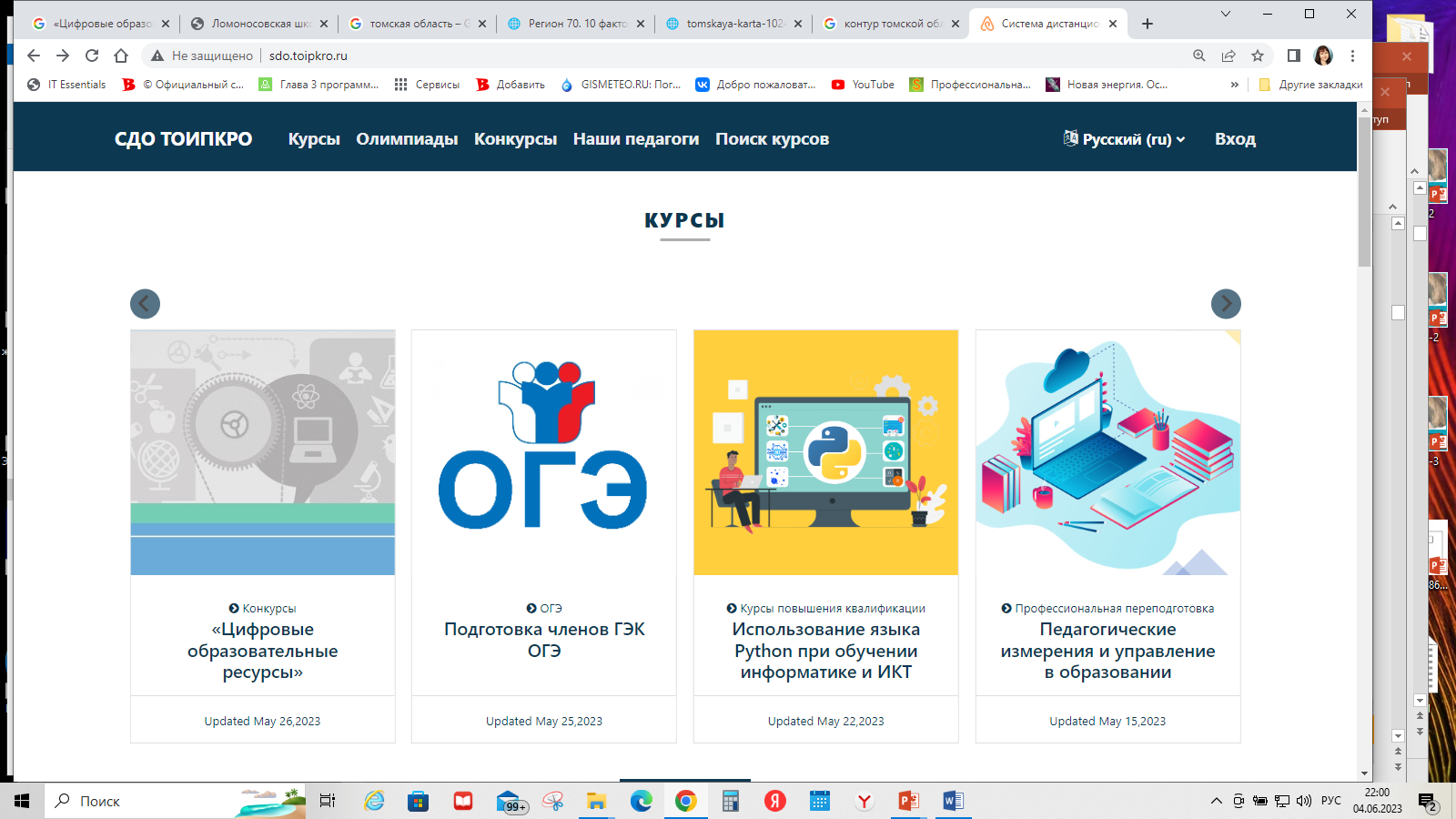 Инструкция по заполнению заявки
2
2.3. На указанный Вами адрес электронной почты будет направлена ссылка для подтверждения учетной записи, перейдите по ней:
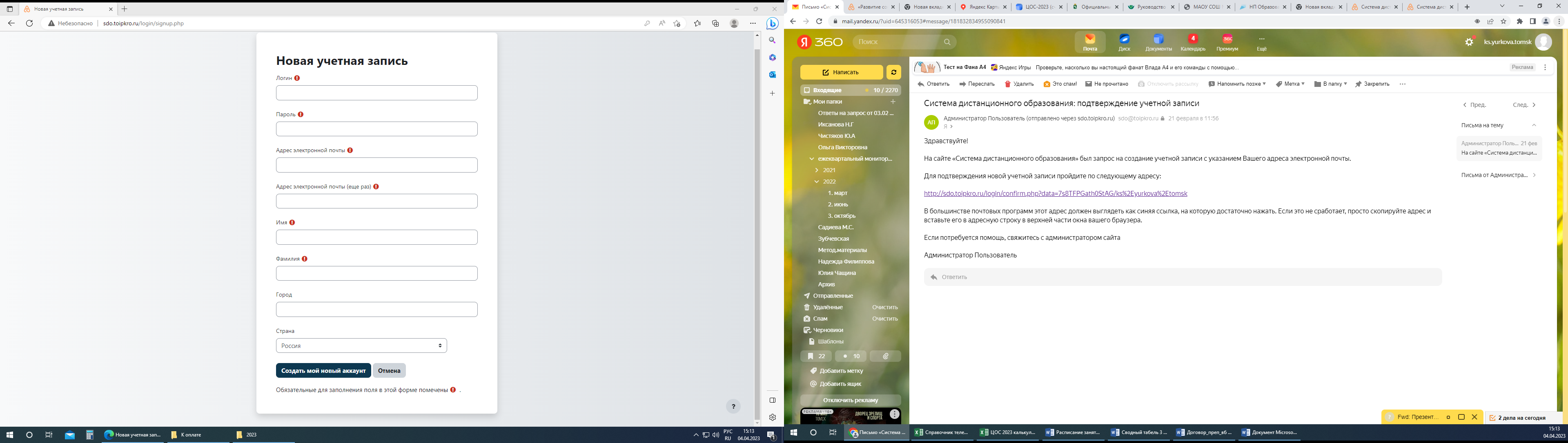 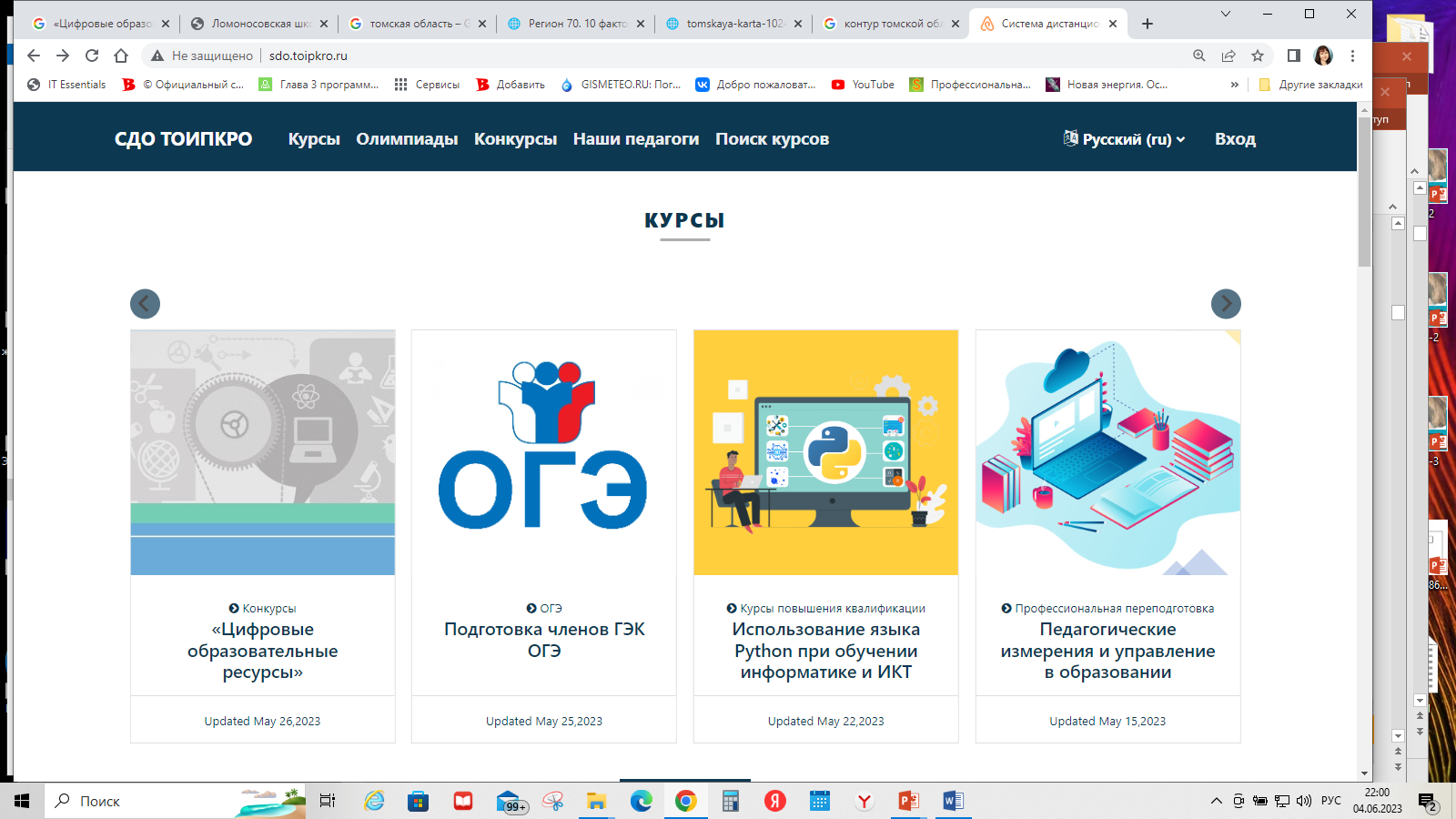 Инструкция по заполнению заявки
3
3. Перейдите в раздел конкурсы. Выберете конкурс «Цифровые образовательные ресурсы»
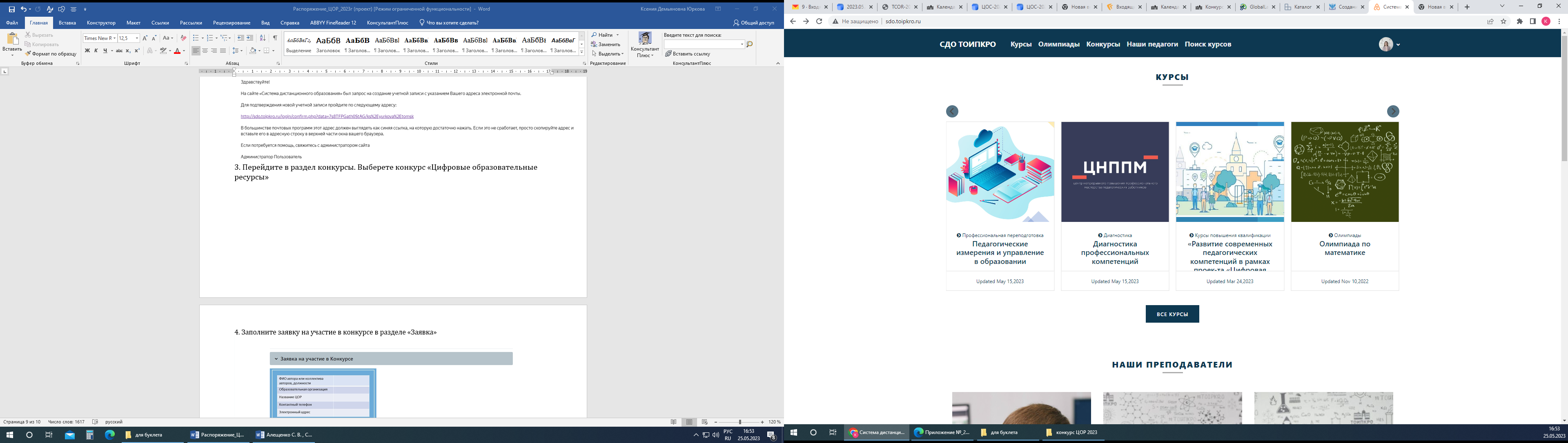 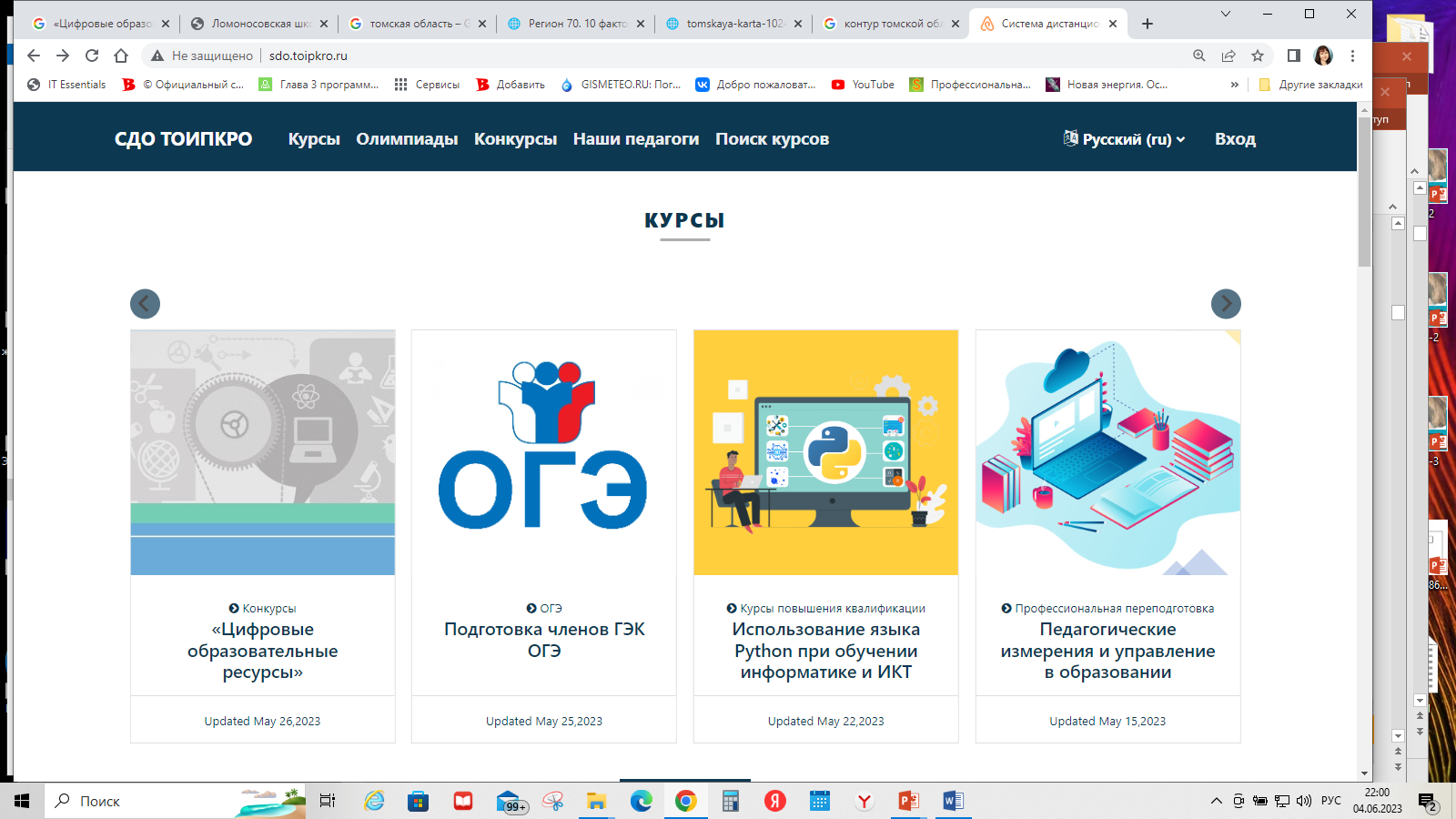 Инструкция по заполнению заявки
4
4. Запишитесь на конкурс
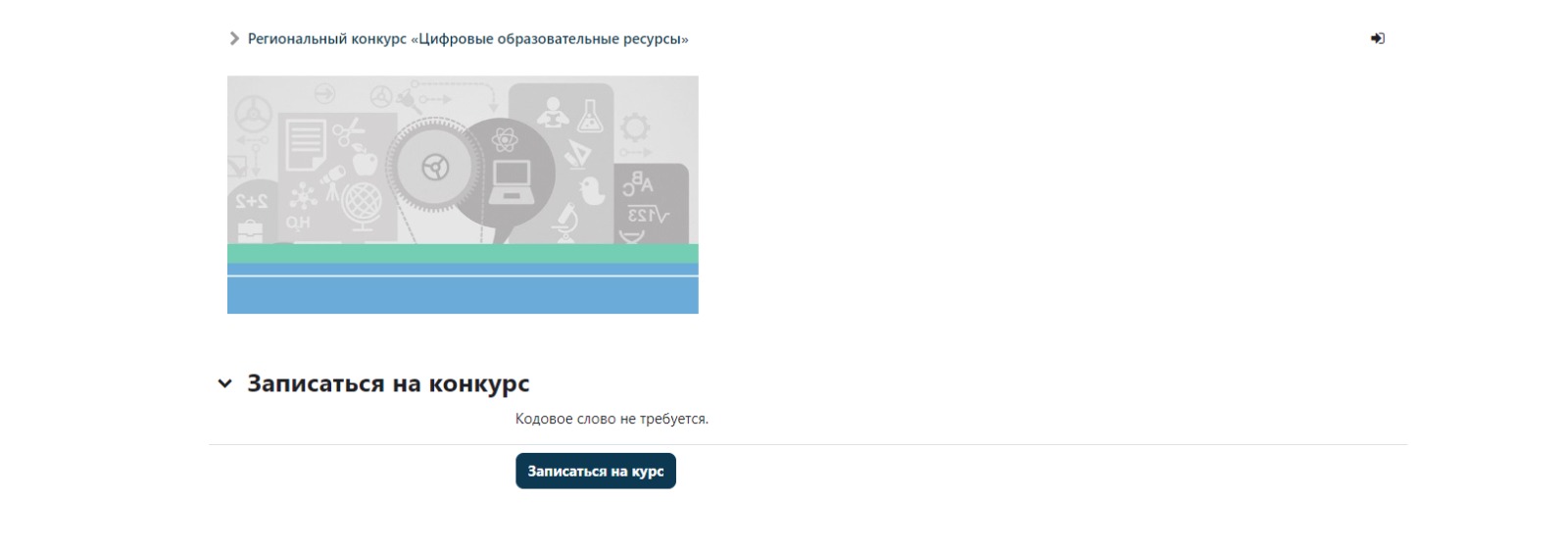 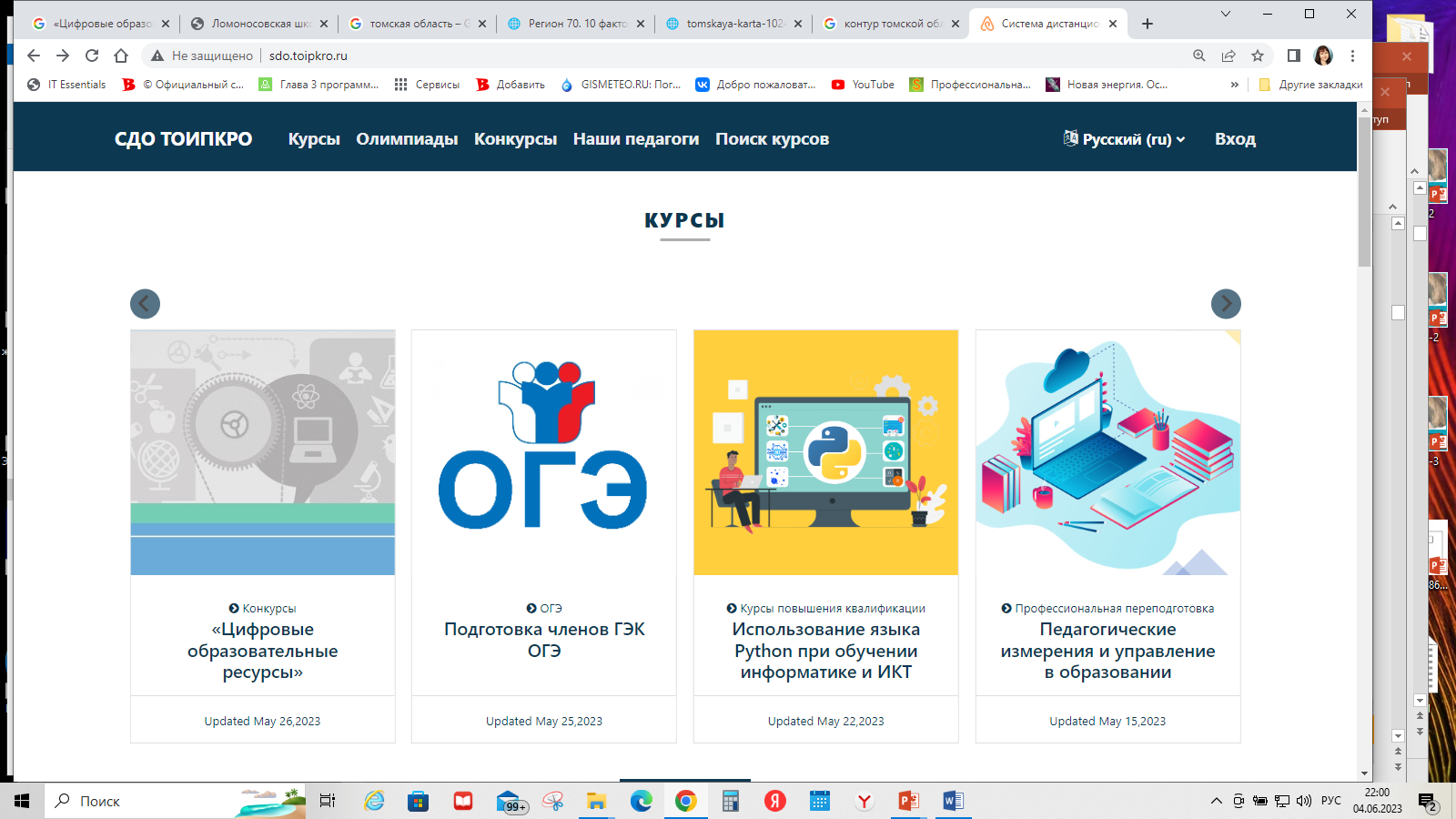 Инструкция по заполнению заявки
5
5. На странице конкурса заполните заявку на участие в разделе «Заявка»
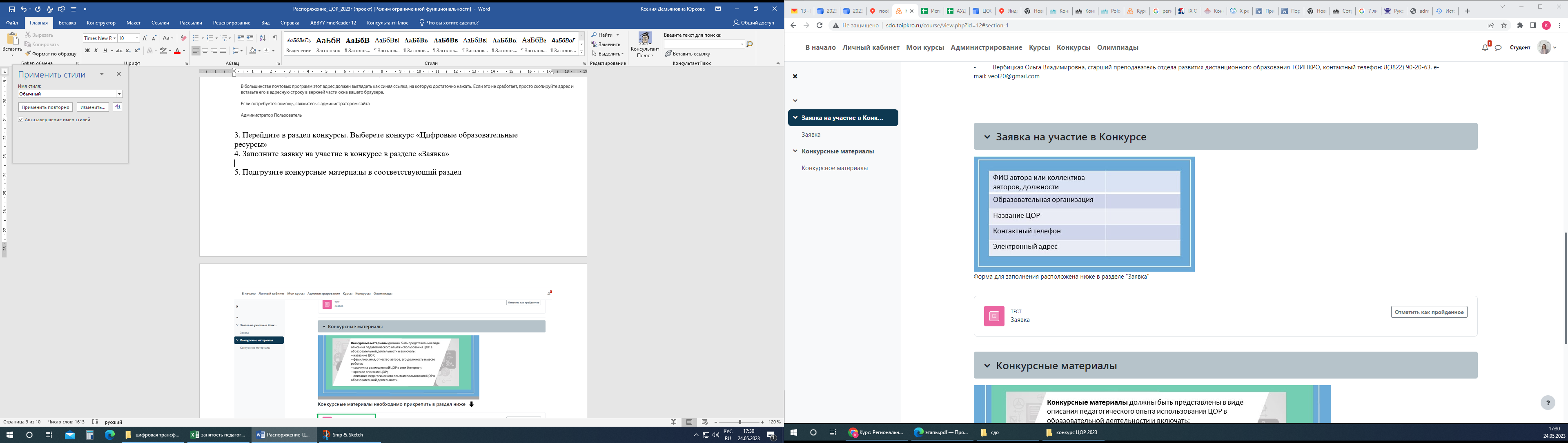 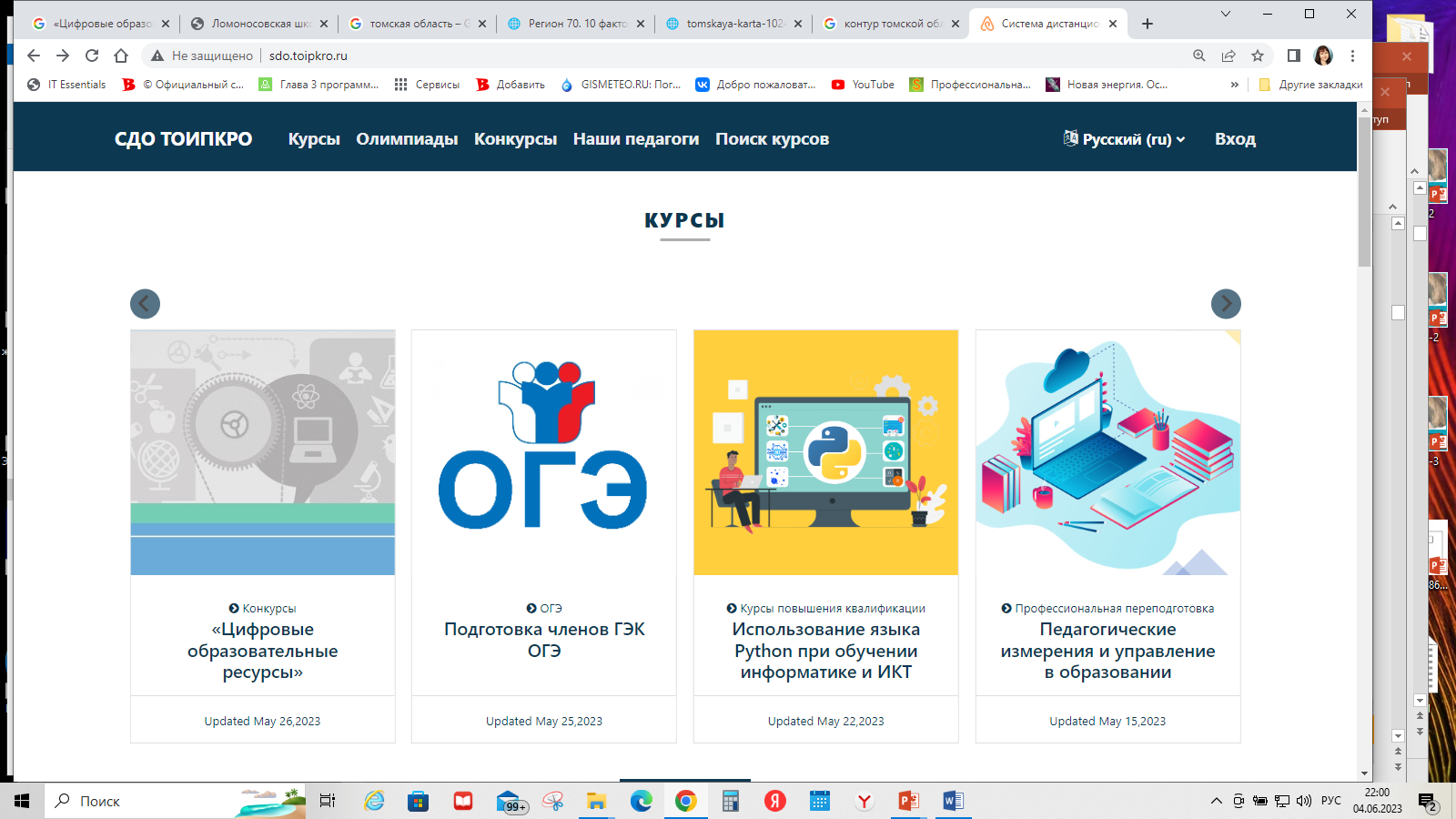 Инструкция по заполнению заявки
6
6. Подгрузите конкурсные материалы в соответствующий раздел
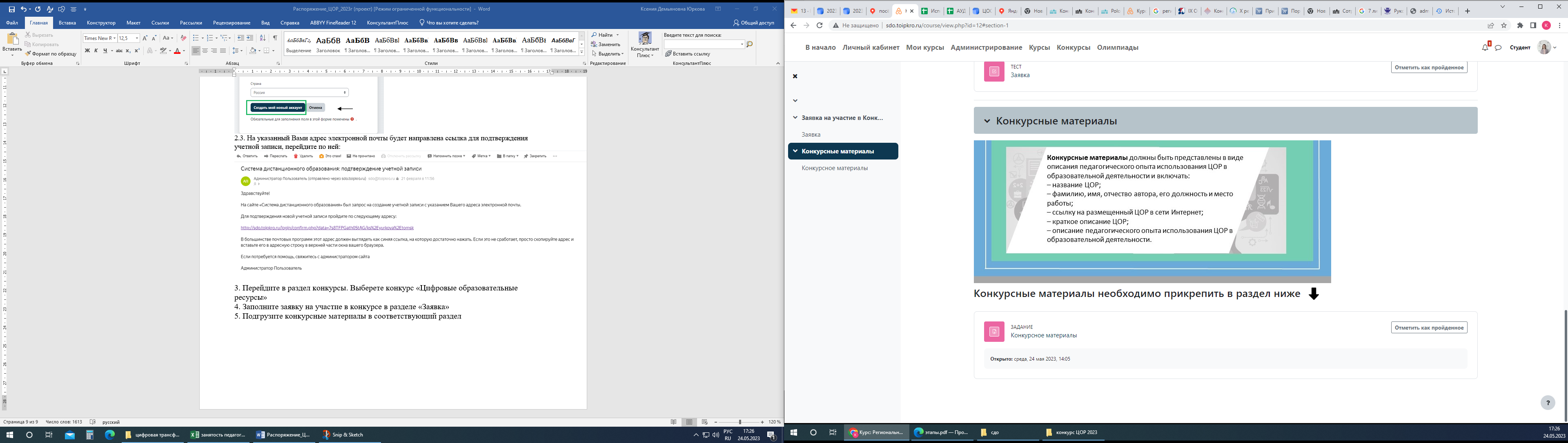 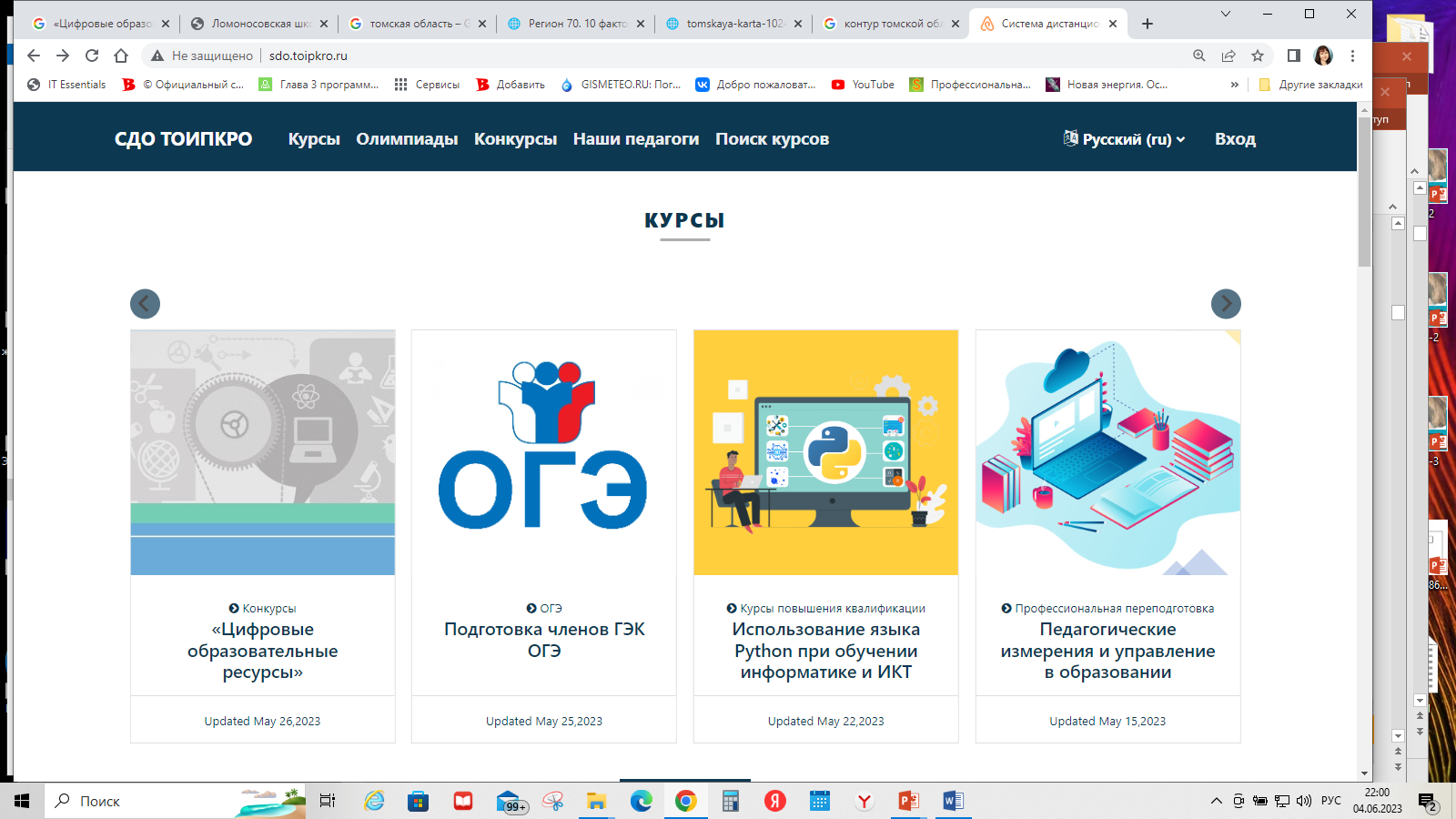 Координаторы Конкурса:
Гайдамака Елена Петровна, старший преподаватель отдела развития дистанционного образования ТОИПКРО, контактный телефон: 8(3822) 90-20-63, e-mail: fest.ordo@gmail.com;

 Вербицкая Ольга Владимировна, старший преподаватель отдела развития дистанционного образования ТОИПКРО, контактный телефон: 8(3822) 90-20-63,      e-mail: veol20@gmail.com